1
Comenzaremos pronto
Distrito de servicios comunitarios de Allensworth
Reunión pública
6:00 - 8:00 PM
JUNTA ESTATAL DE AGUA                                                     PROGRAMA SAFER
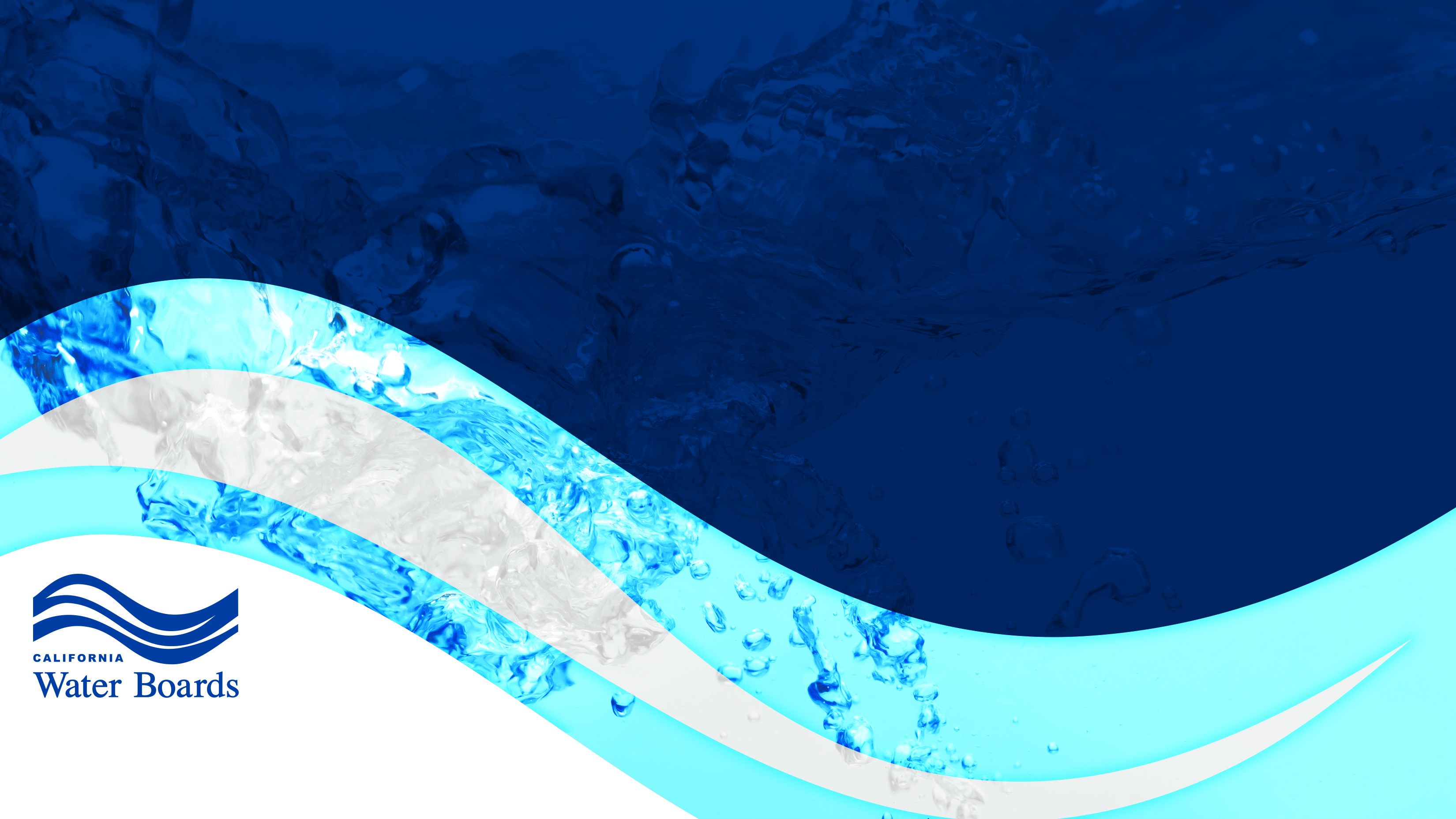 2
Distrito de servicios comunitarios de Allensworth
Reunión pública
Bryan Potter y Saeeda Rafique
13 de junio de 2024
6:00 PM
JUNTA ESTATAL DE AGUA                                                     PROGRAMA SAFER
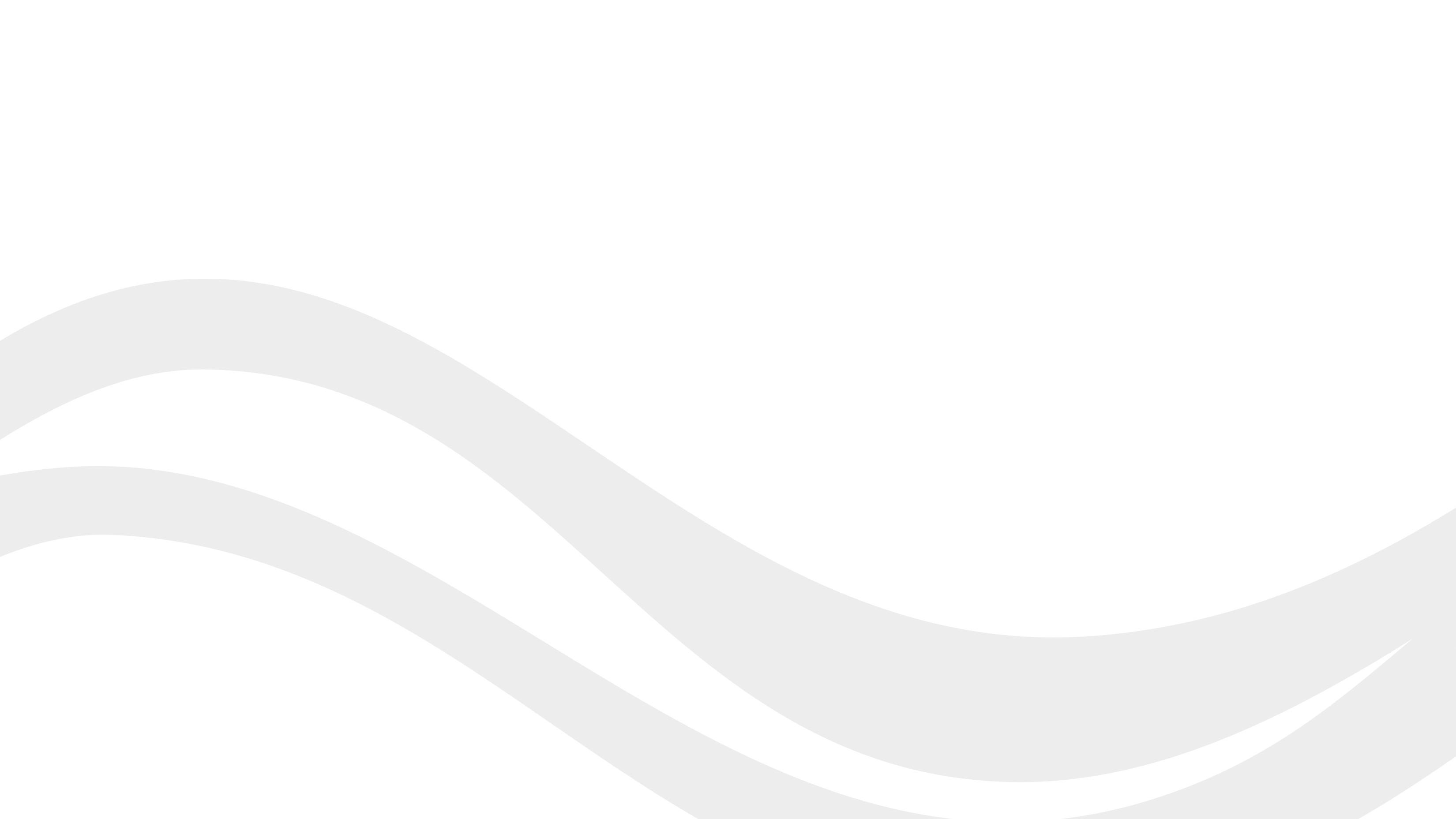 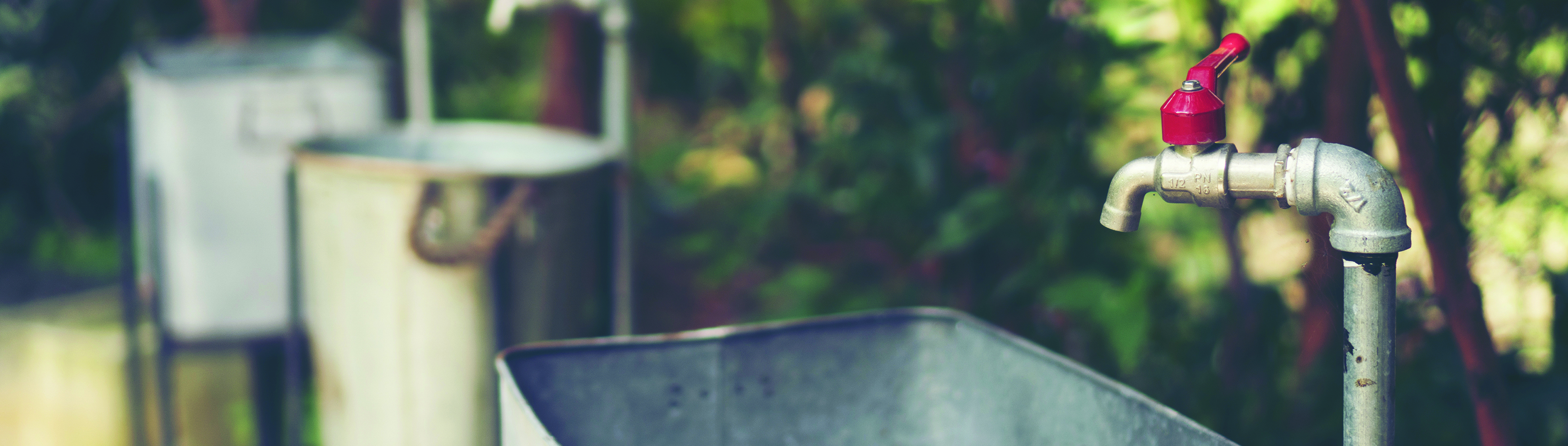 3
Declaración de objetivos de la Junta de Agua
Preservar, mejorar y restaurar la calidad de los recursos de agua y del agua potable de California para la protección del medioambiente, la salud pública y todos sus usos beneficiosos, además de asegurar la asignación adecuada de los recursos de agua y sus usos eficientes para el beneficio de las generaciones actuales y futuras.
JUNTA ESTATAL DE AGUA                                                     PROGRAMA SAFER
Para participar
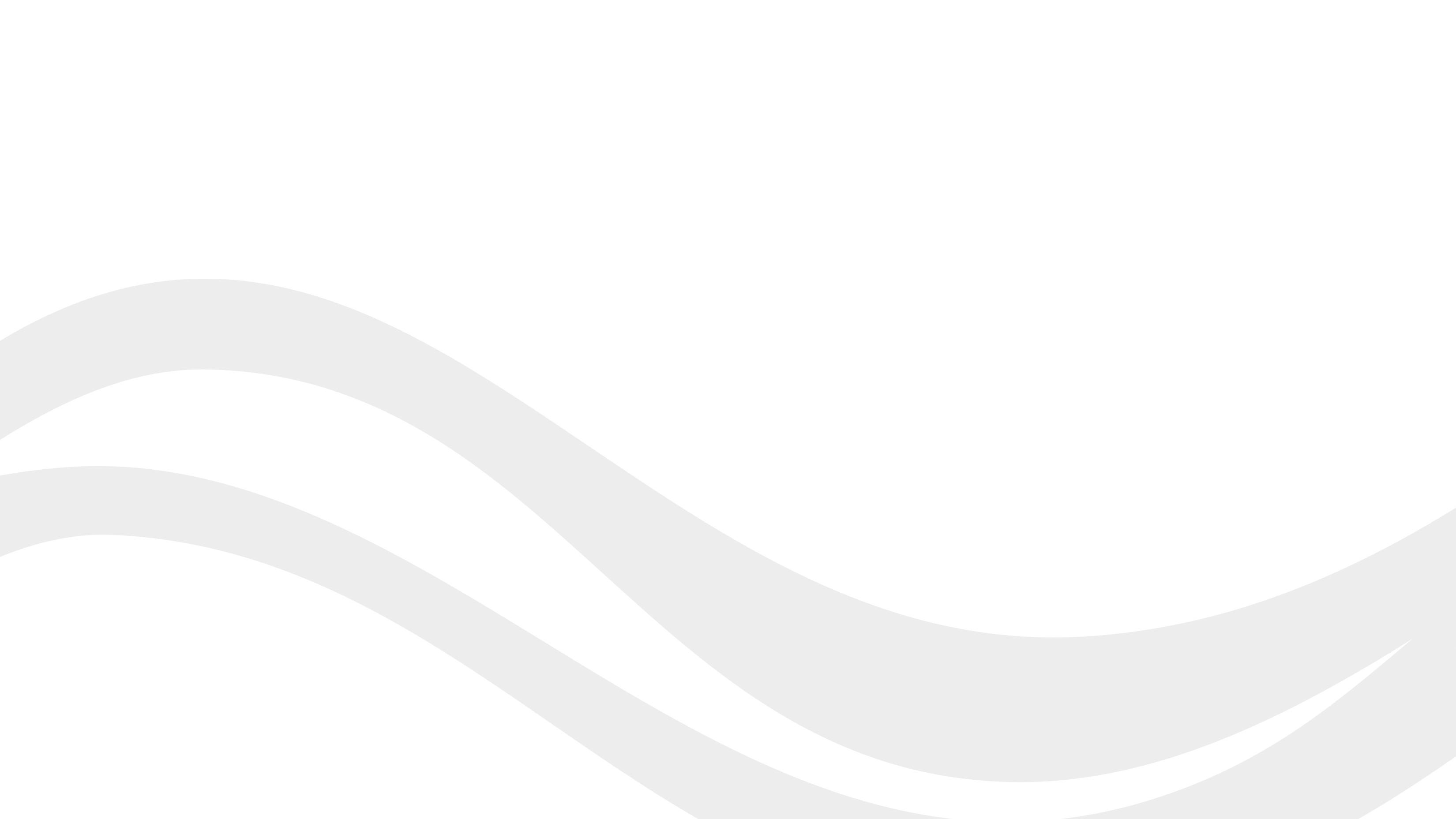 4
Le agradecemos que no haga preguntas ni comentarios hasta que lleguemos a la sección de comentarios del público.

Puede completar una tarjeta de comentarios durante la presentación o levantar la mano más tarde. 

Todos tendrán la oportunidad de intervenir durante la sección de comentarios del público.
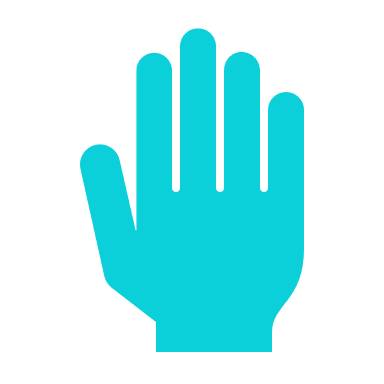 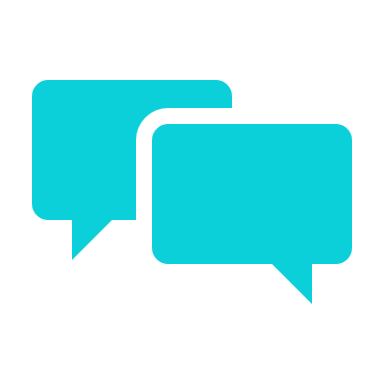 JUNTA ESTATAL DE AGUA                                                     PROGRAMA SAFER
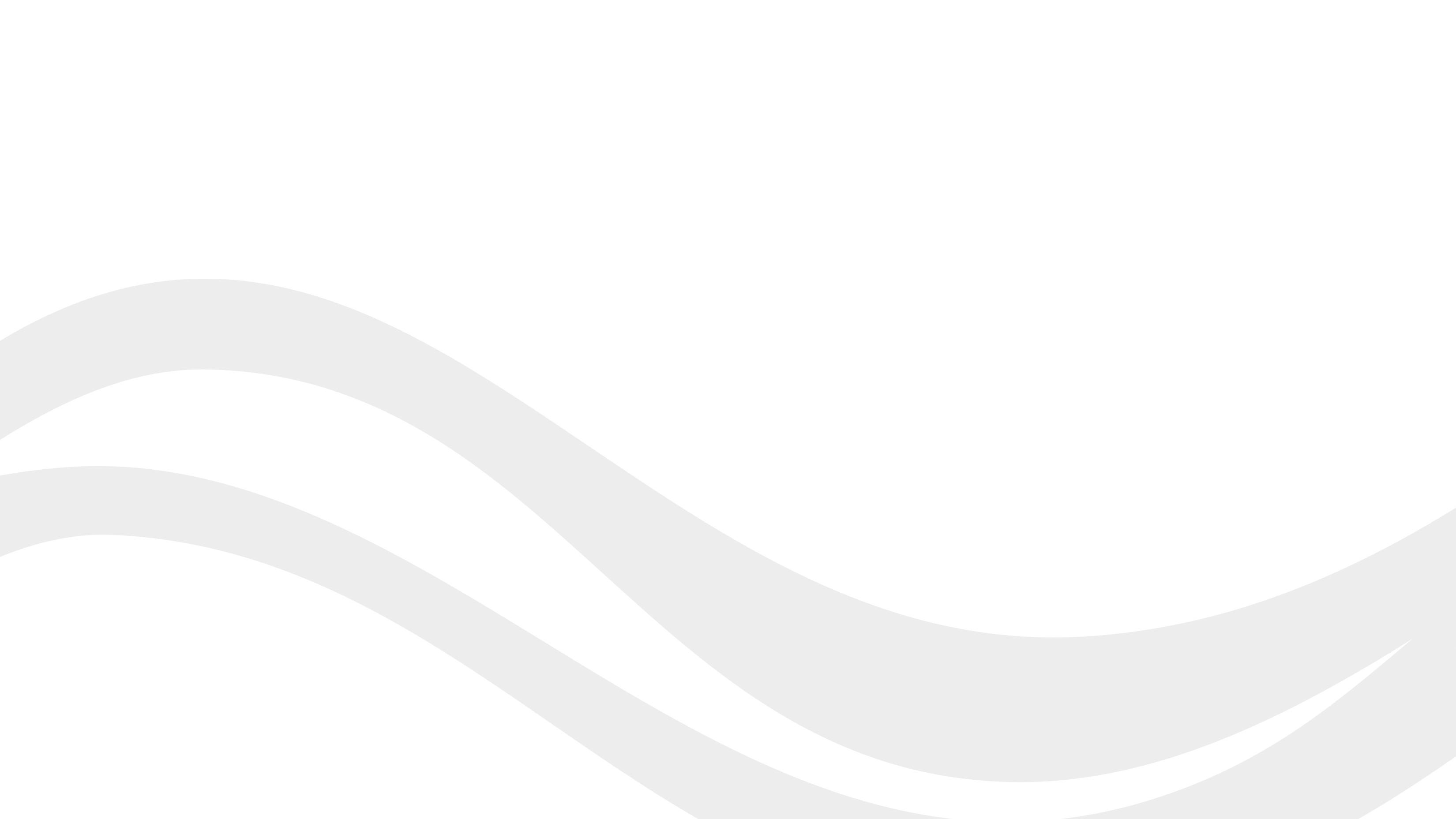 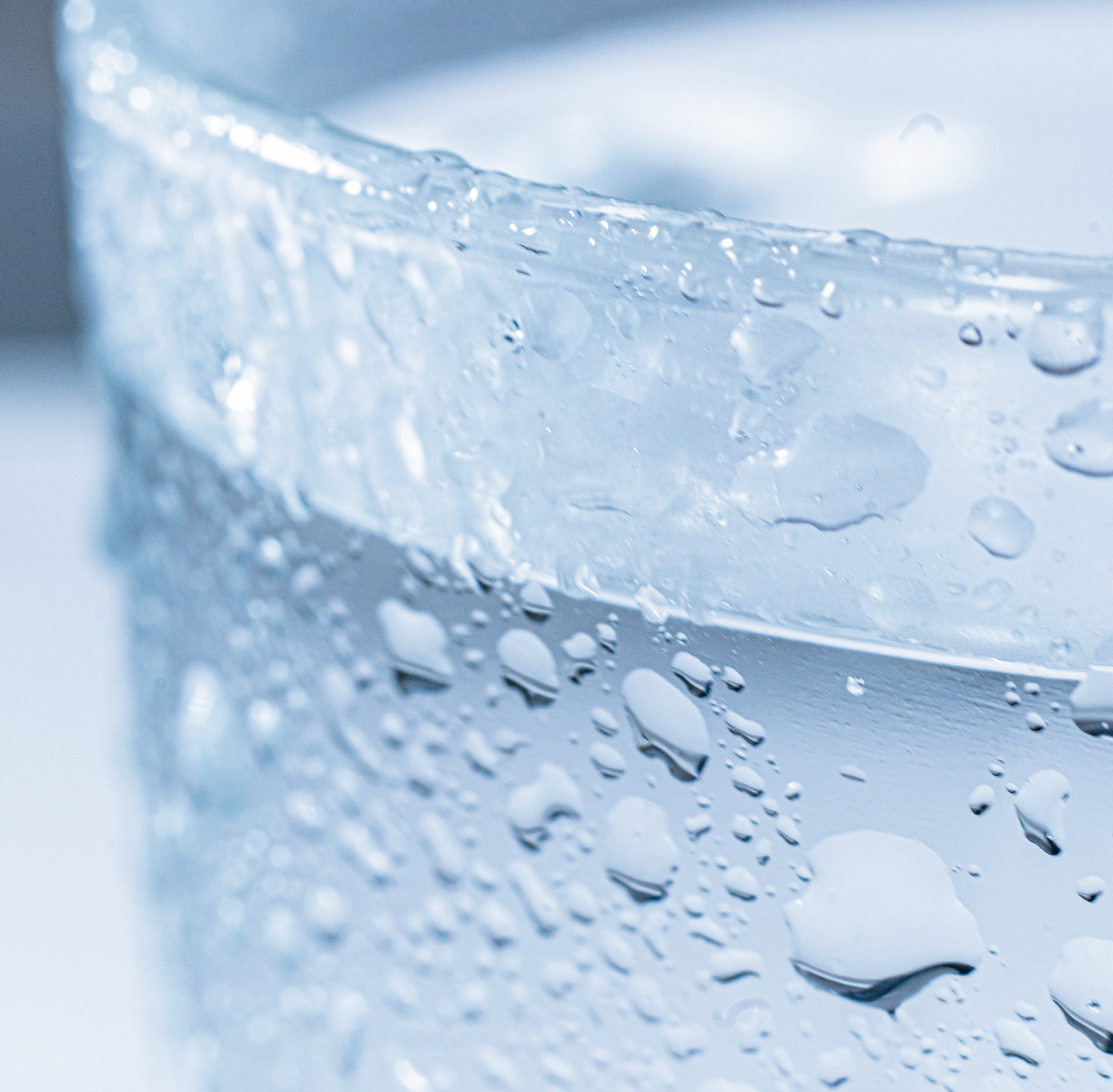 5
Orden del día
JUNTA ESTATAL DE AGUA                                                     PROGRAMA SAFER
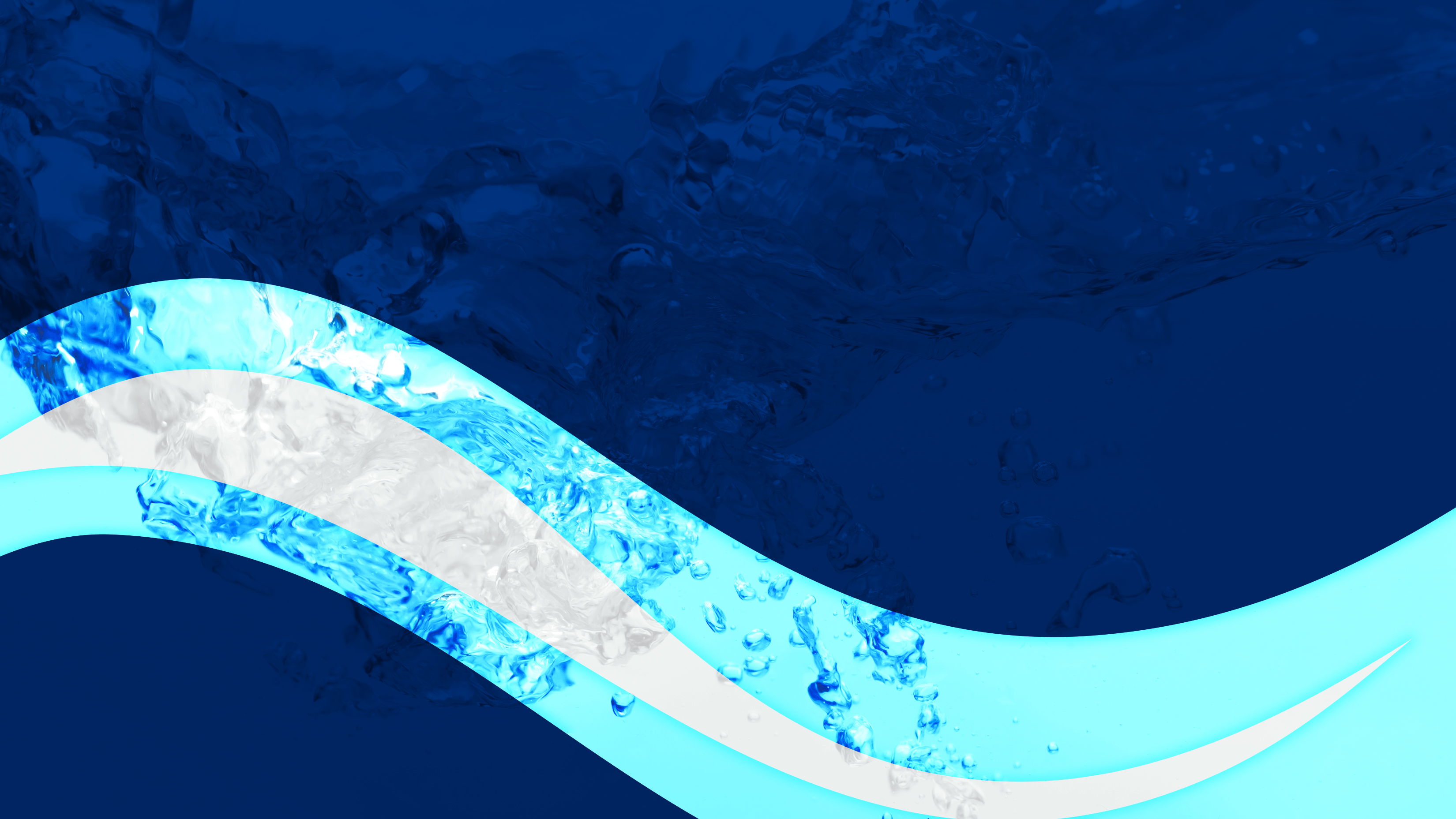 6
Información general sobre el sistema de agua
Distrito de servicios comunitarios de Allensworth
Saeeda Rafique
Ingeniera de control de recursos de agua
División de Agua Potable, SAFER
JUNTA ESTATAL DE AGUA                                                     PROGRAMA SAFER
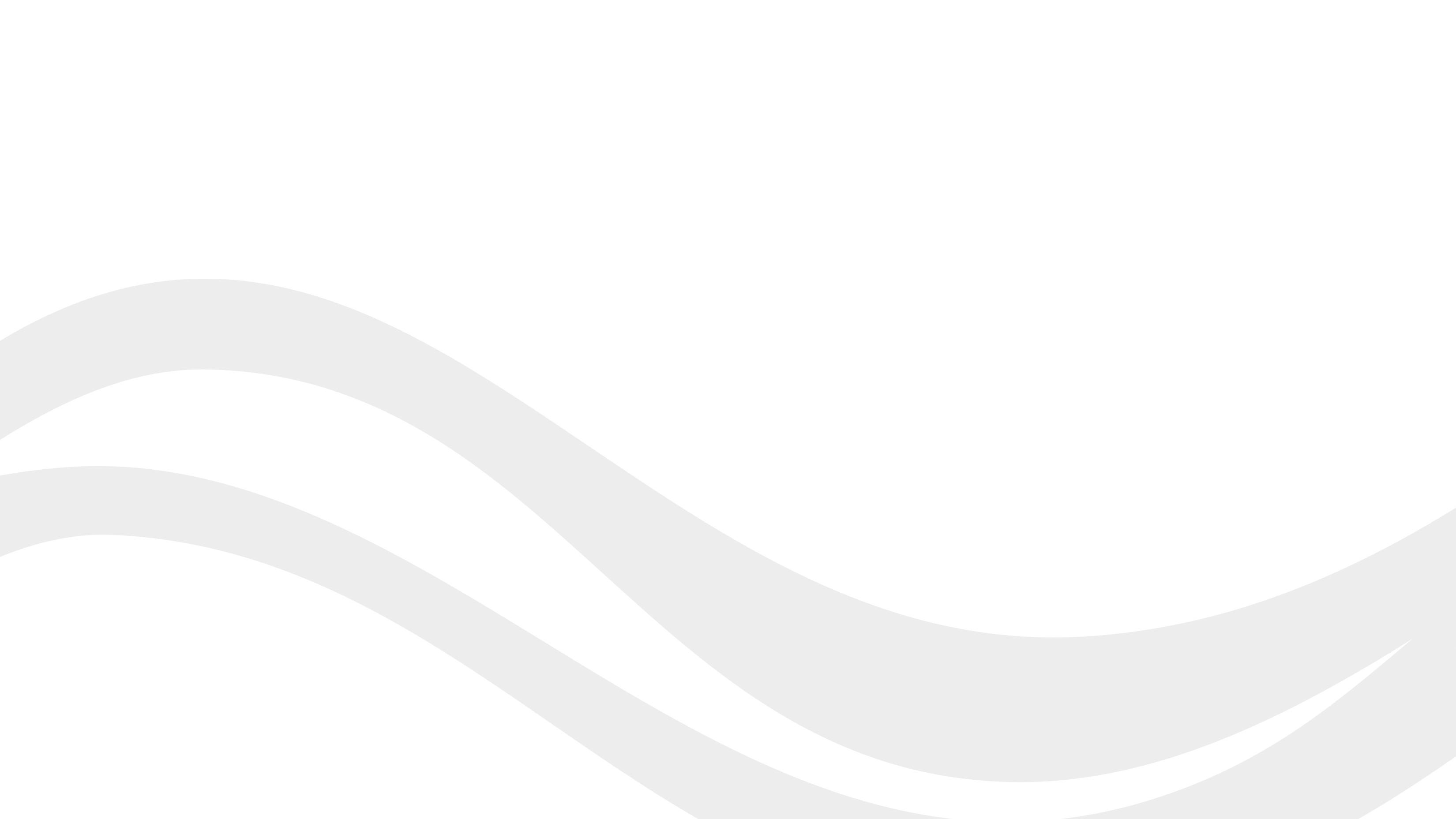 7
Infraestructura: Allensworth
Fuente: Pozo-01 (Este) y Pozo-02 (Oeste)
Infraestructura antigua
Sin fuente de alimentación de reserva
No se ha establecido una zona de control de 50 pies alrededor de cada boca del pozo
Pozo-02
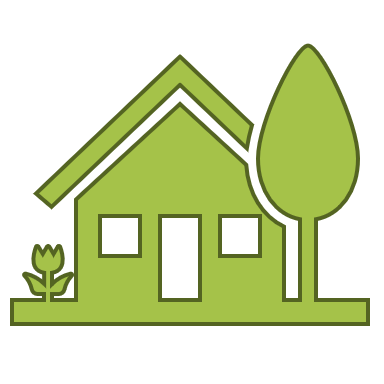 Clientes
Línea de distribución
Cloración
Tanque de almacenamiento
Tanque de presión
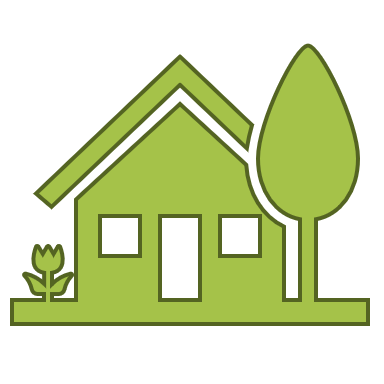 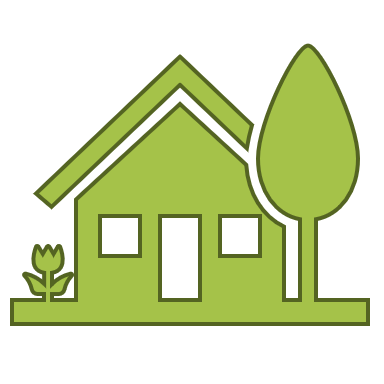 Pozo-01
JUNTA ESTATAL DE AGUA                                                     PROGRAMA SAFER
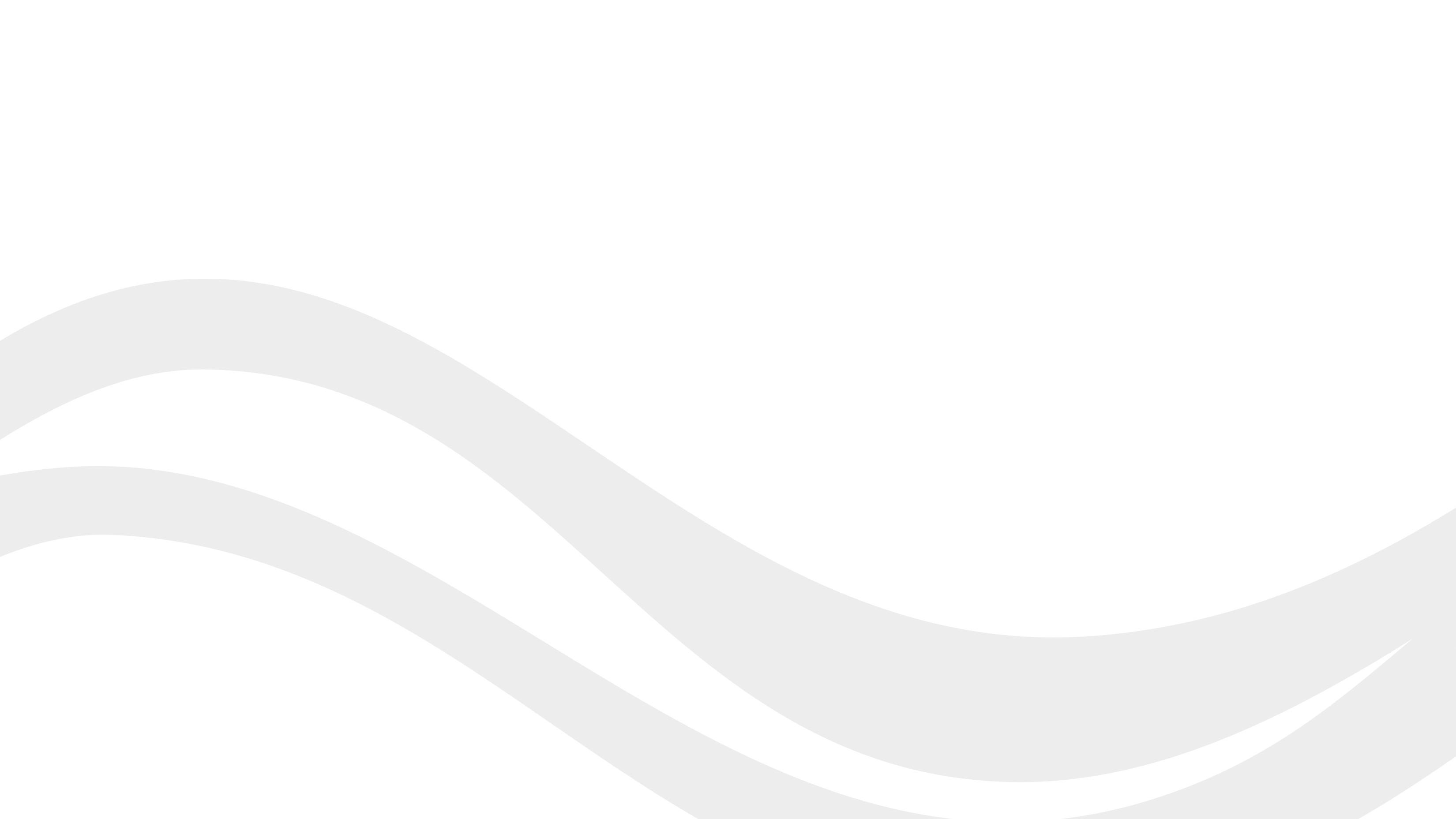 8
Vida útil de los equipos
*Tabla 1: Vida útil típica de los equipos disponible en:
https://www.waterboards.ca.gov/drinking_water/certlic/drinkingwater/TMF.html
JUNTA ESTATAL DE AGUA                                                     PROGRAMA SAFER
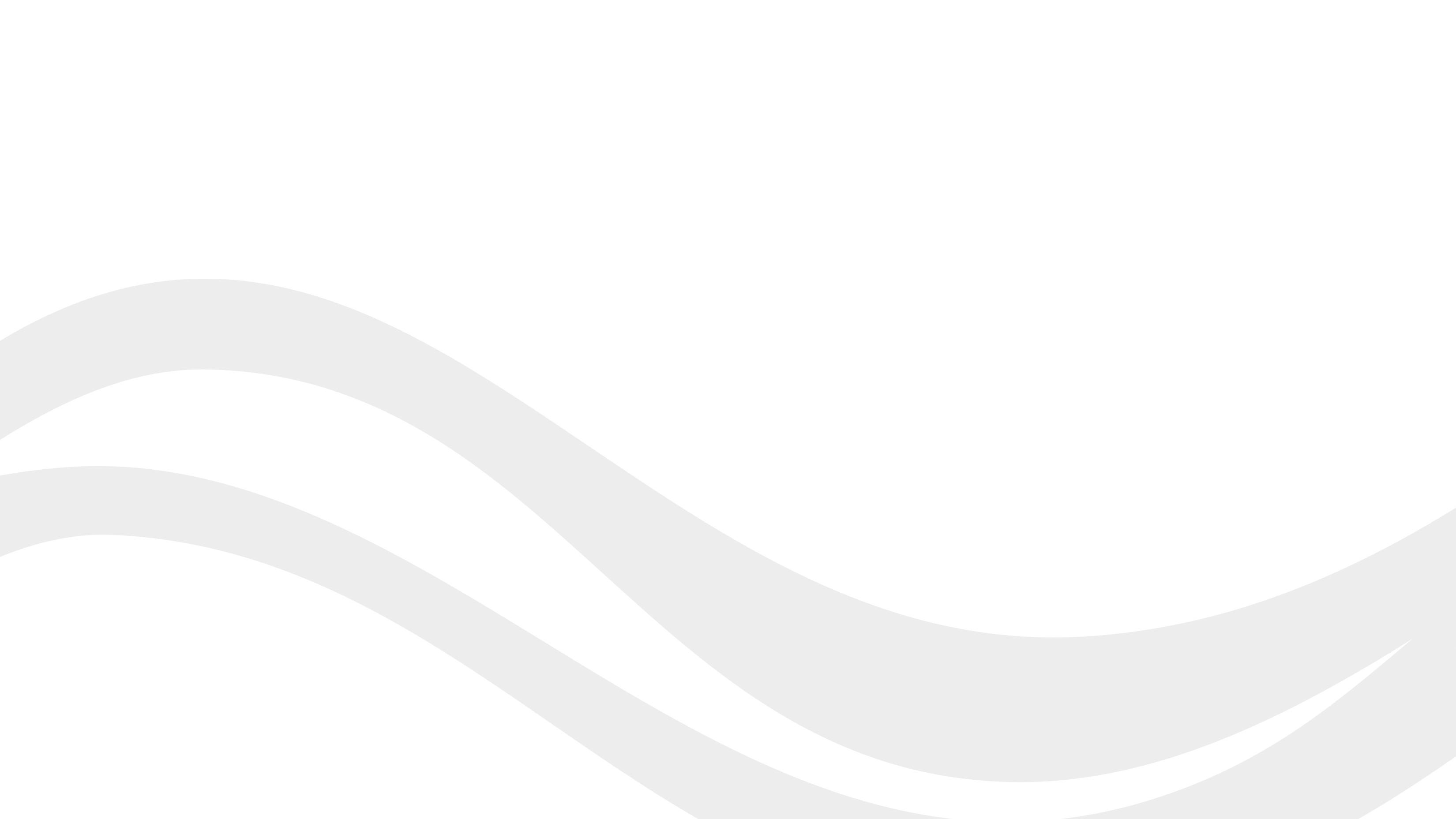 9
Calidad del agua: Arsénico
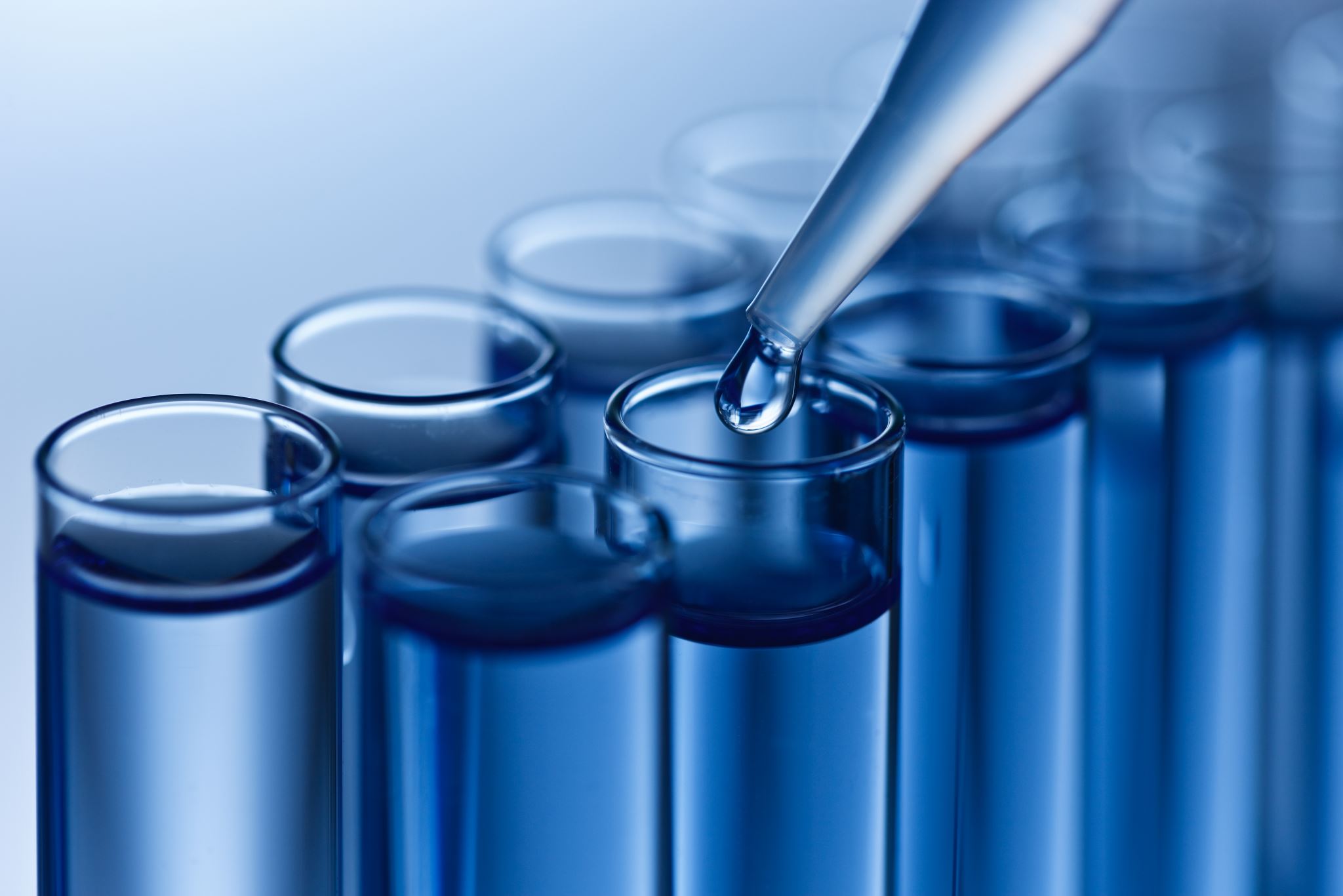 El pozo 1 supera regularmente el nivel máximo de contaminante de arsénico, mientras que el pozo 2 se mantiene regularmente por debajo de ese nivel. La mezcla del agua de ambos pozos reduce la concentración, pero a veces el efluente mezclado supera el nivel máximo de contaminante.
Nivel máximo de contaminante de arsénico: 0.010 mg/L
Los efectos sobre la salud pueden incluir un mayor riesgo de:
Cáncer
Lesiones en la piel
Enfermedades cardiovasculares
Efectos neurológicos
Efectos sobre el desarrollo
JUNTA ESTATAL DE AGUA                                                     PROGRAMA SAFER
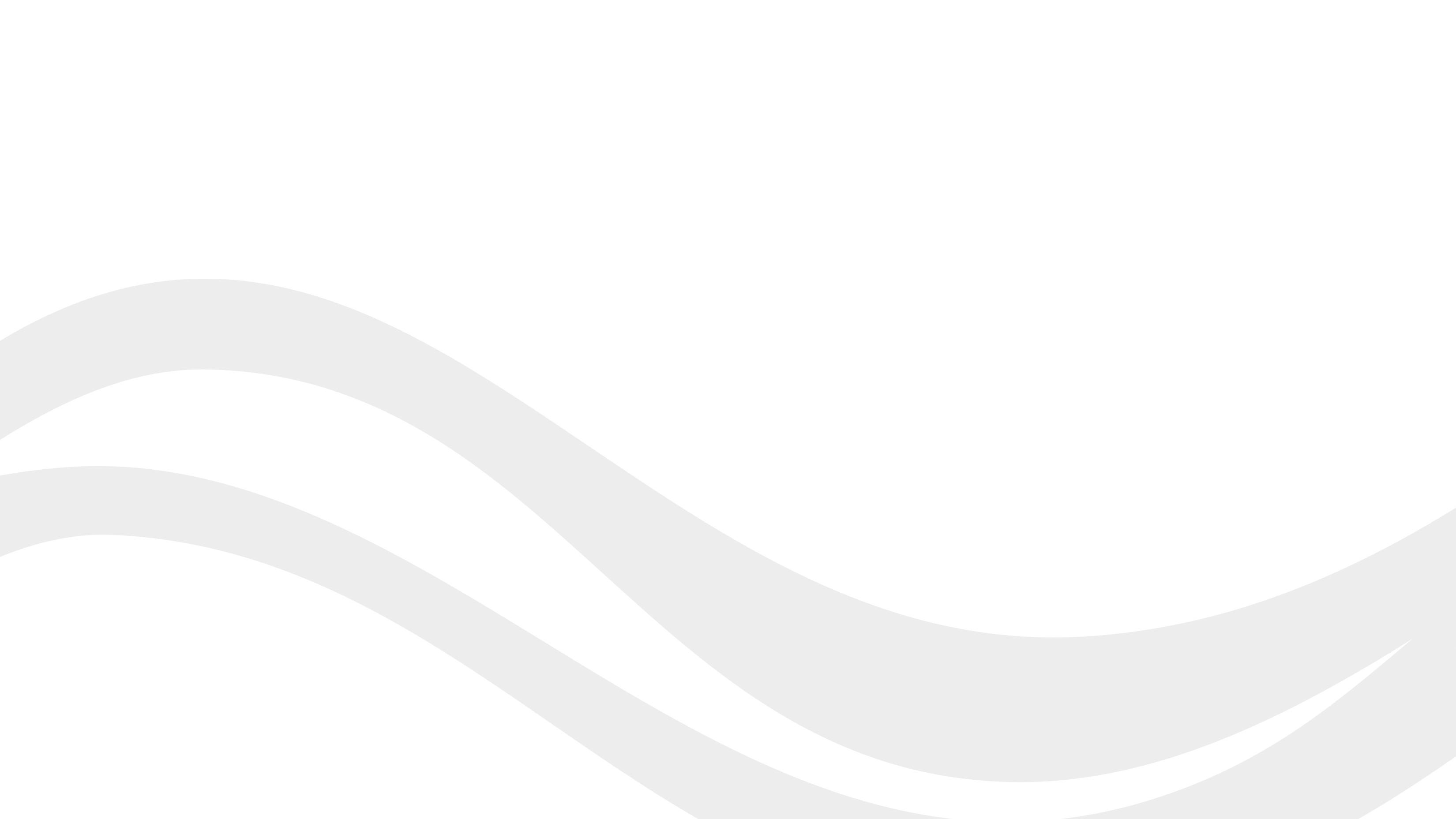 10
Niveles de arsénico en los pozos
JUNTA ESTATAL DE AGUA                                                     PROGRAMA SAFER
11
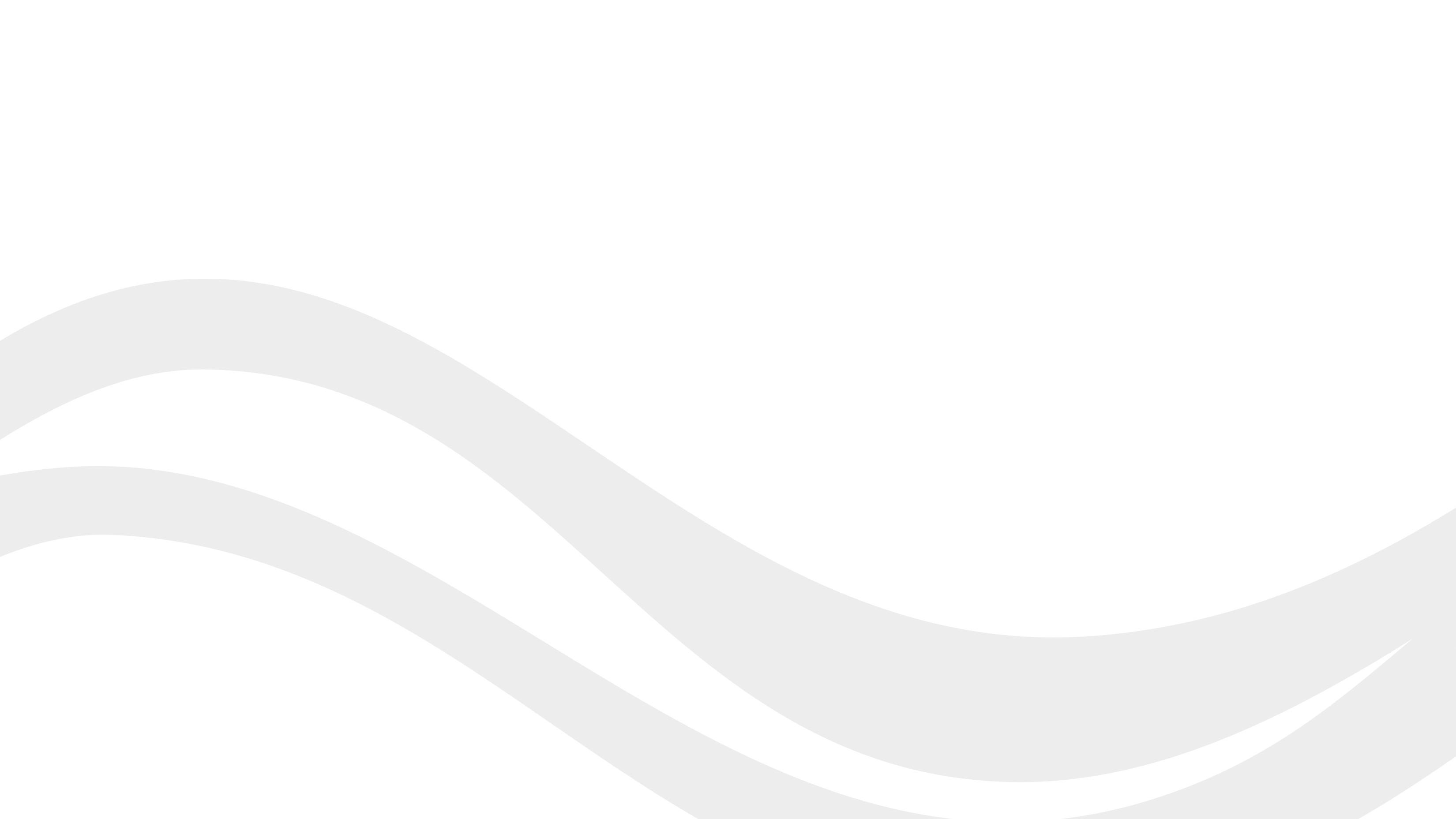 Niveles de arsénico en el agua del tanque de mezcla
JUNTA ESTATAL DE AGUA                                                     PROGRAMA SAFER
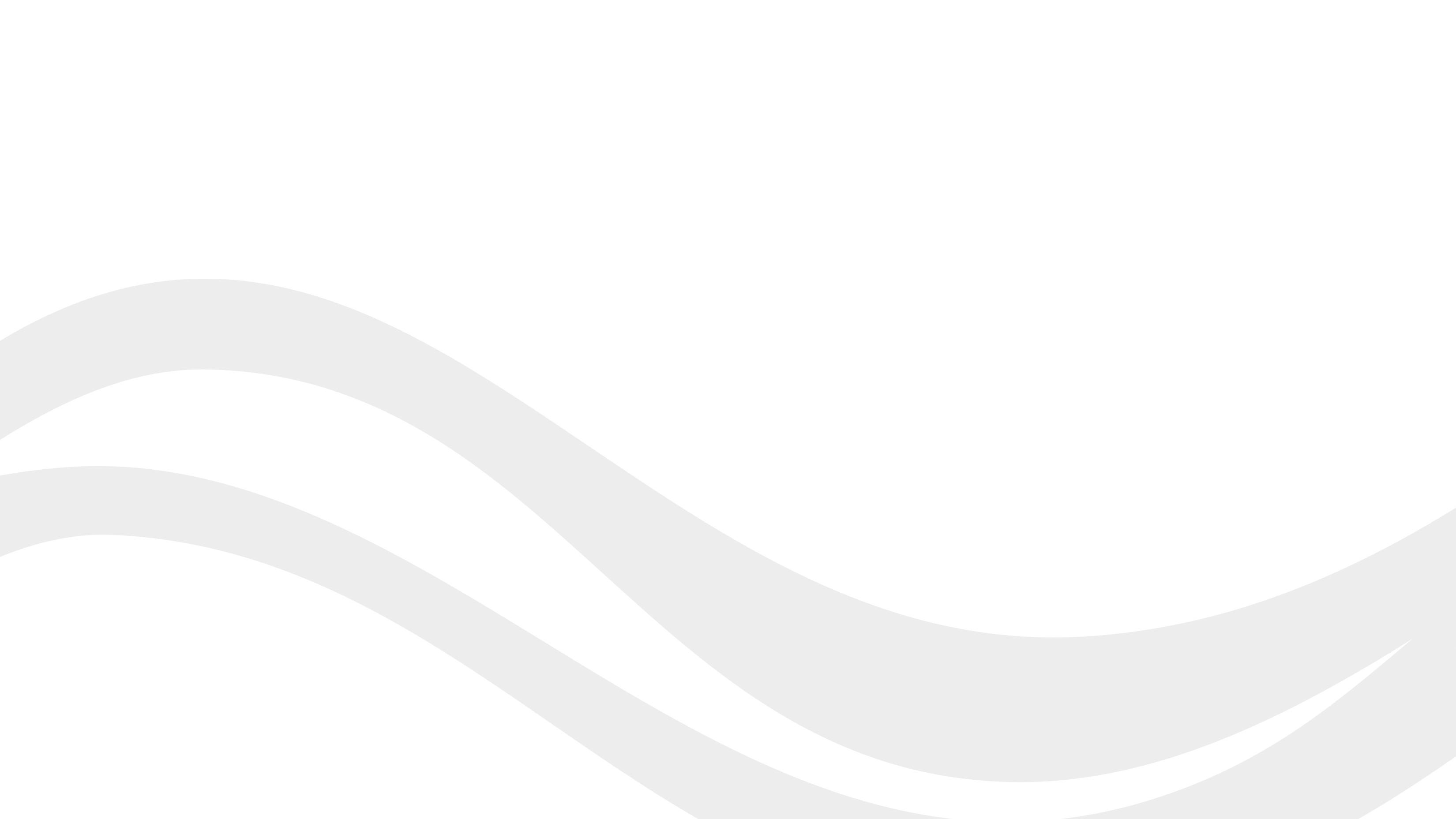 12
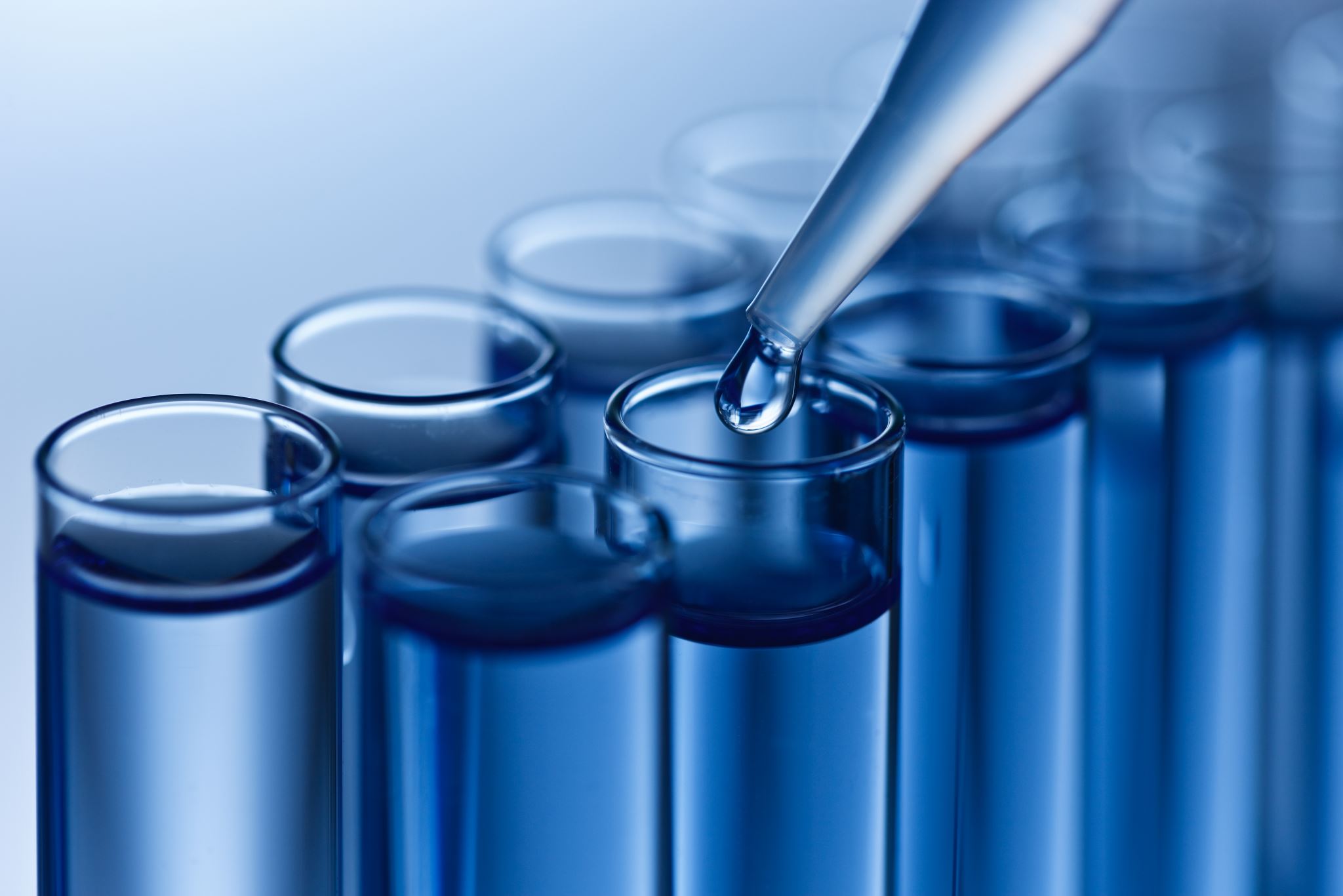 Otras infracciones
Incumplimiento de:
Disposiciones de monitoreo y presentación de informes sobre el tratamiento de mezcla de arsénico, tal como se indica en el permiso de agua doméstica del sistema
Monitoreo de nitratos
Total de MCL de coliformes
Presentación de informes como los Informes de Confianza del Consumidor y los Informes Anuales Electrónicos
JUNTA ESTATAL DE AGUA                                                     PROGRAMA SAFER
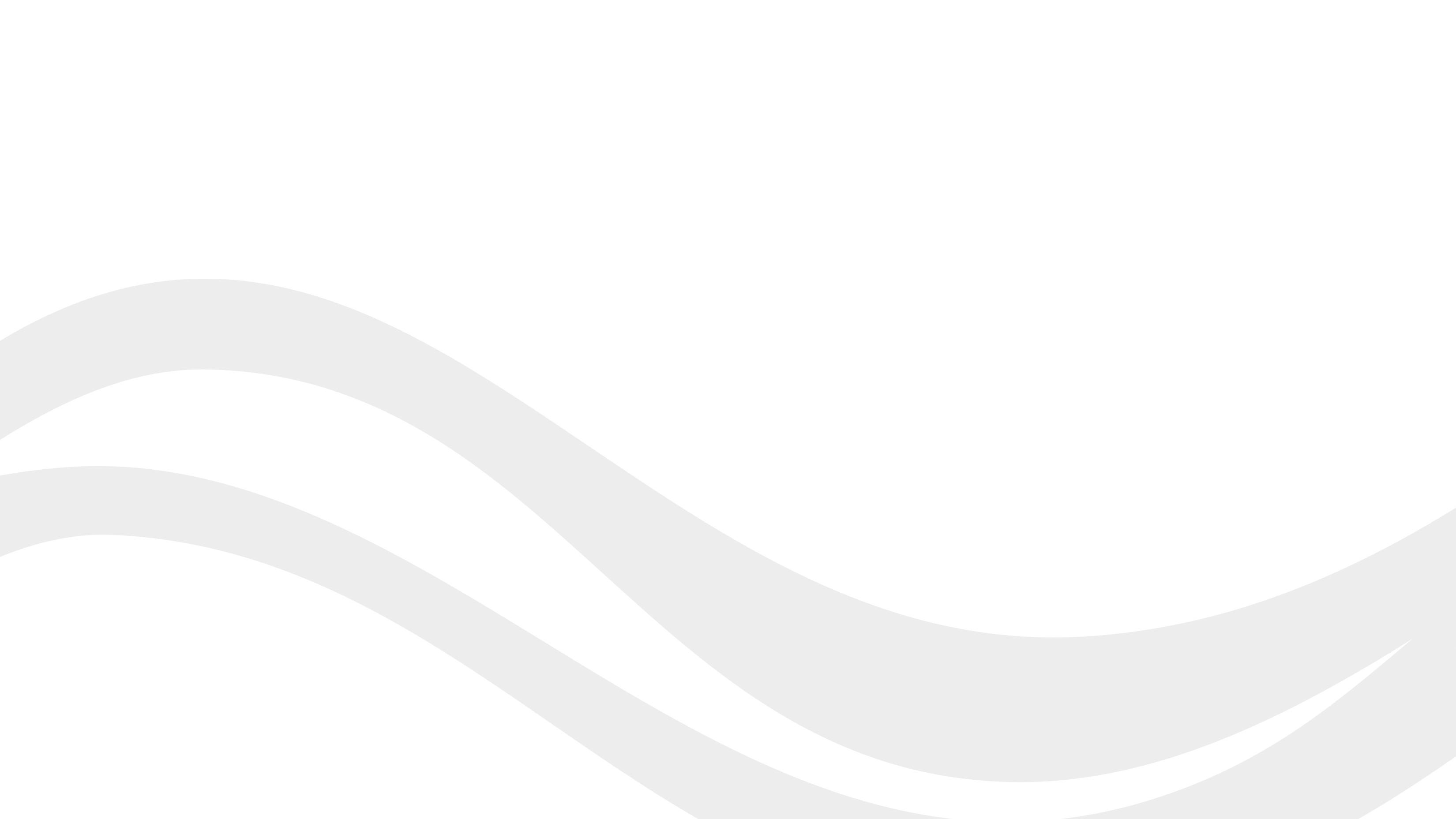 13
Capacidad técnica, administrativa y financiera
JUNTA ESTATAL DE AGUA                                                     PROGRAMA SAFER
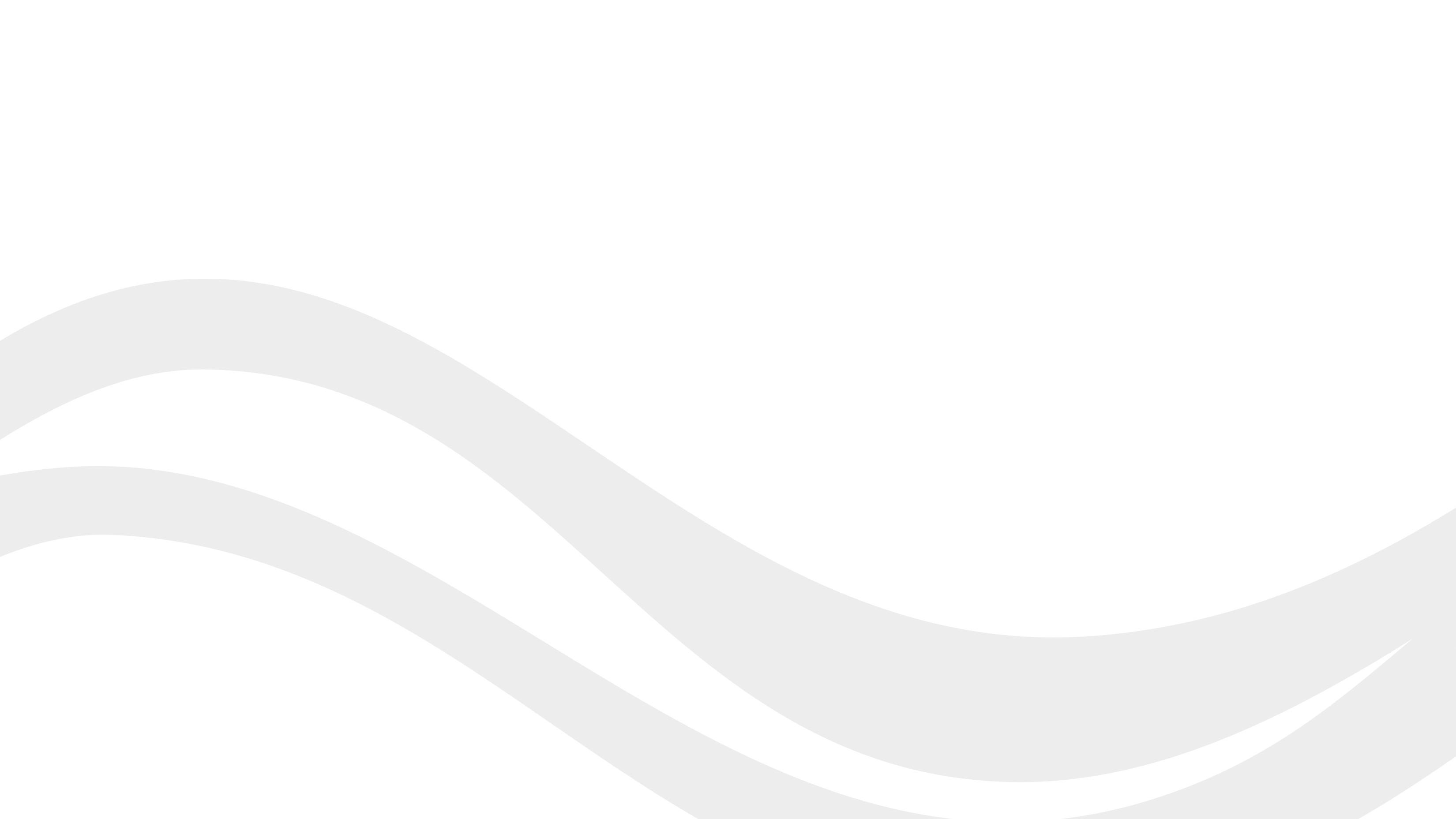 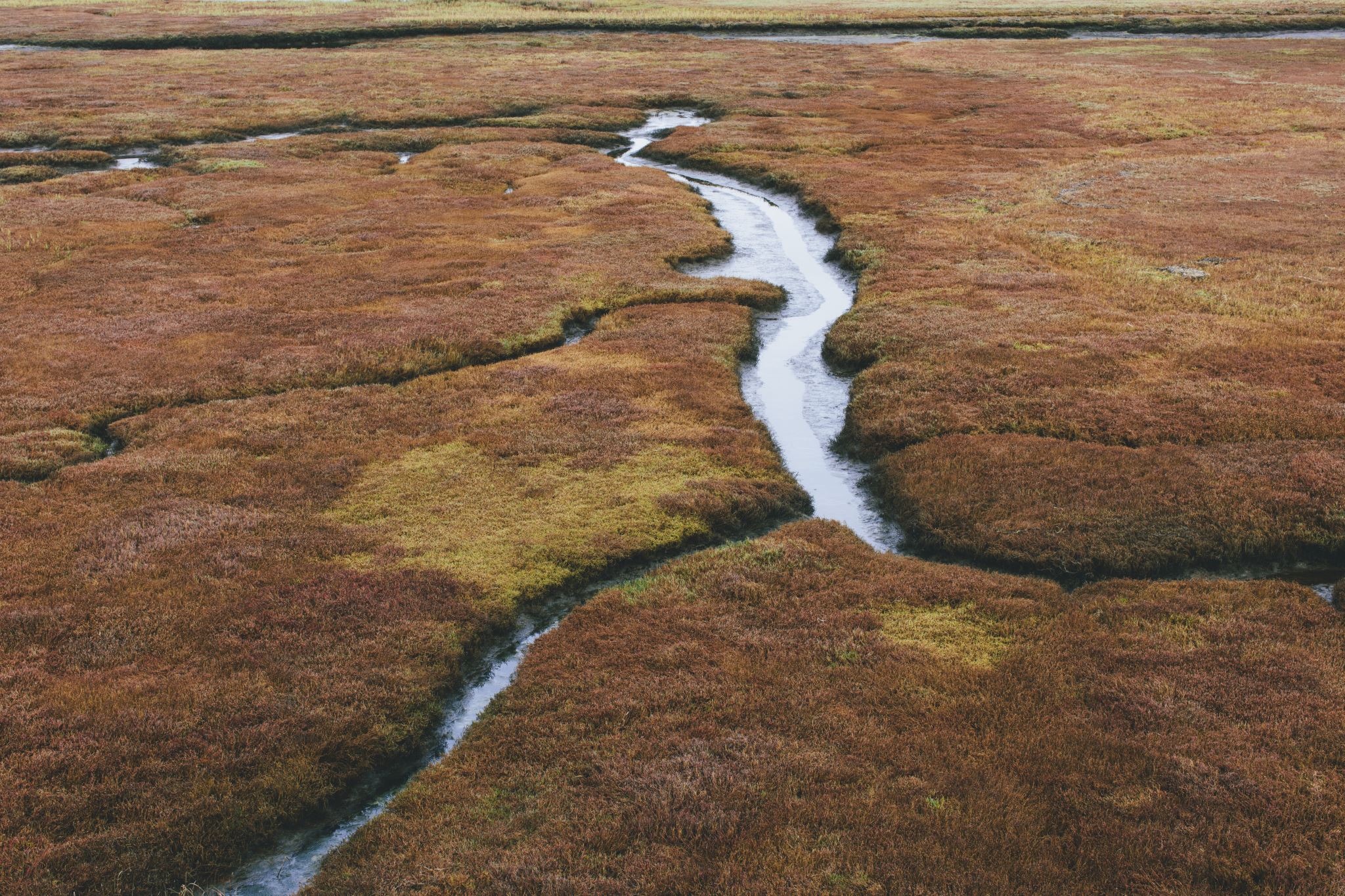 14
Planificación para la sequía: Proyecto de ley del Senado 552
Pequeños proveedores de agua: Todos (15-2,999 conexiones)
Implementar medidas de resistencia a la sequía, sujetas a la disponibilidad de fondos:
Detectar los niveles de agua subterránea de los pozos de producción - 1 de enero de 2023
Tener una membresía en una organización de ayuda mutua - 1 de enero de 2023
Tener una operación continua durante cortes de energía - 1 de enero de 2024
Fuente de suministro de agua de reserva o una interconexión a un sistema de agua - 1 de enero de 2027
Medir cada conexión de servicio y monitoreen las pérdidas de agua - 1 de enero de 2032
Cumplir los requisitos de caudal contra incendios - 1 de enero de 2032

Para obtener más información, visite: https://bit.ly/SB552_DroughtPlanning
JUNTA ESTATAL DE AGUA                                                     PROGRAMA SAFER
15
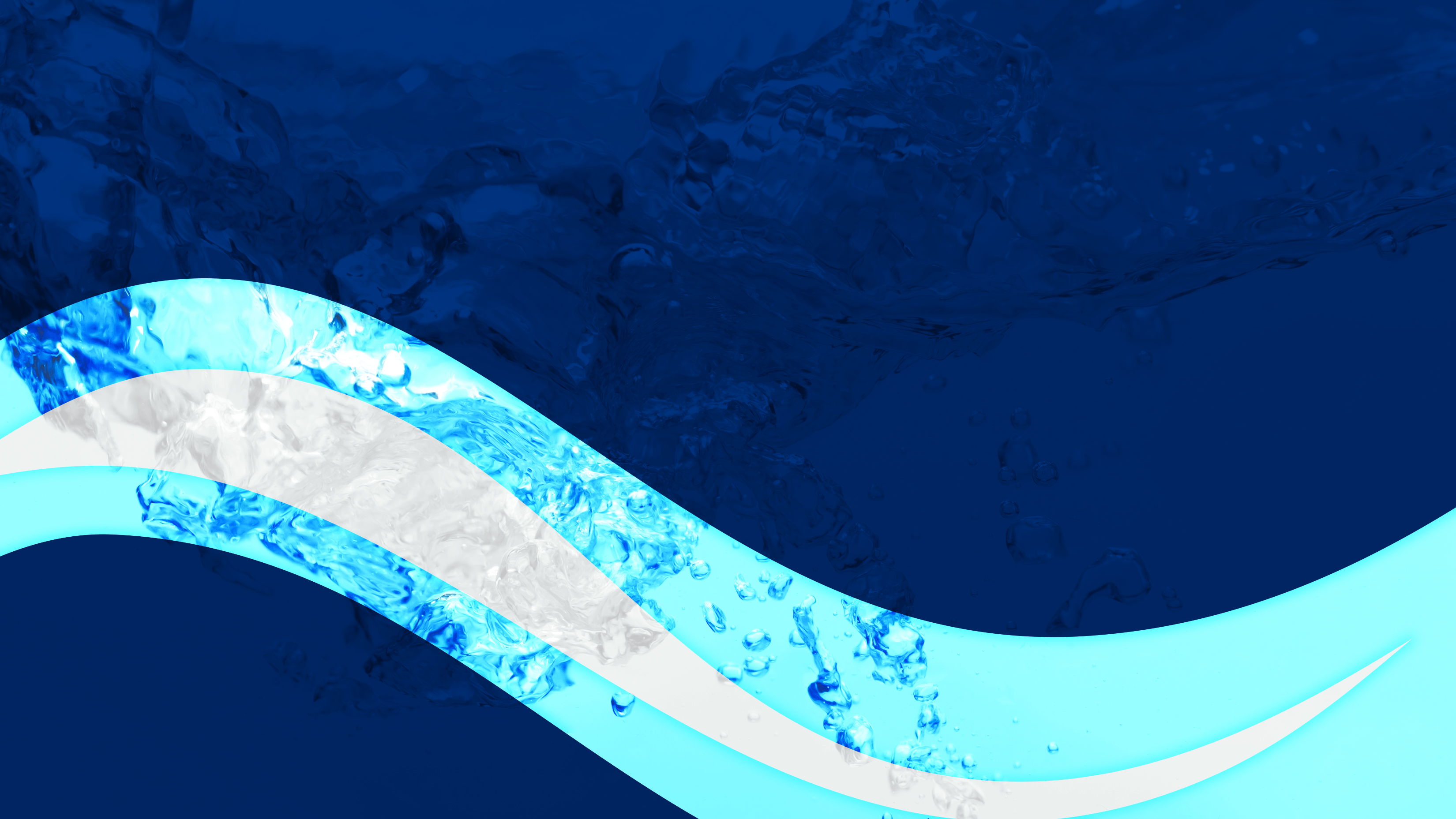 Descripción general sobre la función 
de un administrador 
Distrito de servicios comunitarios de Allensworth
Bryan Potter, P.E.
Ingeniera sénior de Control de Recursos de Agua
División de Agua Potable, SAFER
JUNTA ESTATAL DE AGUA                                                     PROGRAMA SAFER
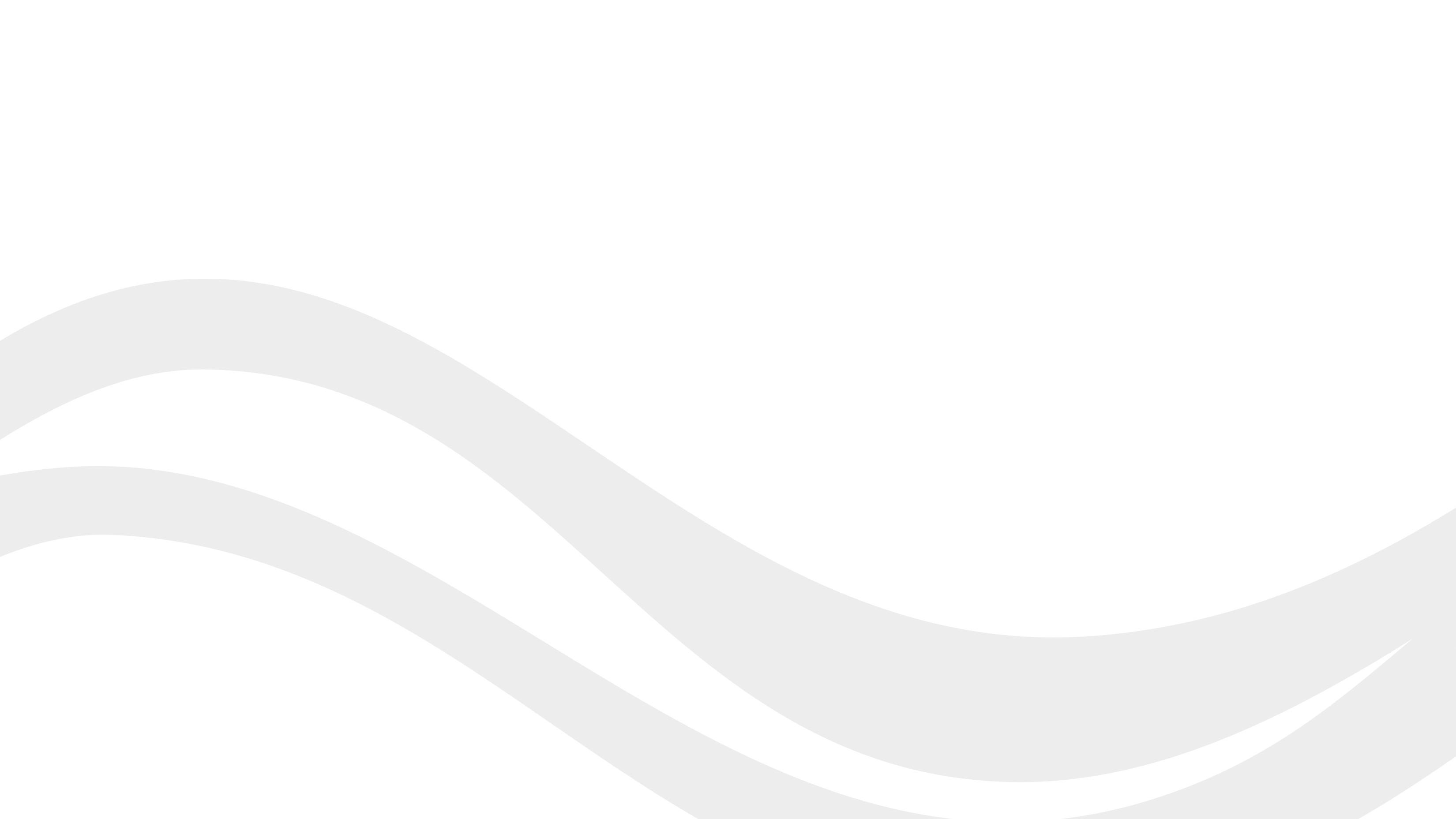 16
¿Qué es un administrador de alcance limitado?
Un administrador de alcance limitado es una persona o entidad designada o autorizada para ayudar en las operaciones técnicas, gerenciales o financieras y la gestión de un sistema de agua designado para proporcionar un suministro adecuado de agua potable segura y asequible.
Un administrador de alcance limitado debe tener:
Todas las licencias y certificaciones necesarias para cumplir con la gama de responsabilidades de su comisión.
Experiencia suficiente para cumplir con la gama de responsabilidades 
   de su comisión.
Estará sujeto a la verificación de antecedentes.
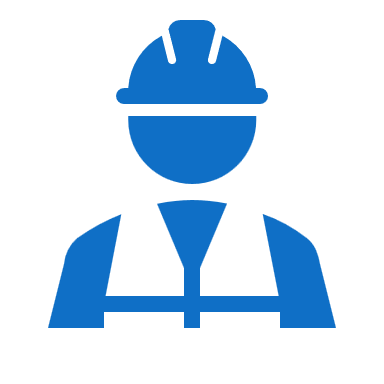 JUNTA ESTATAL DE AGUA                                                     PROGRAMA SAFER
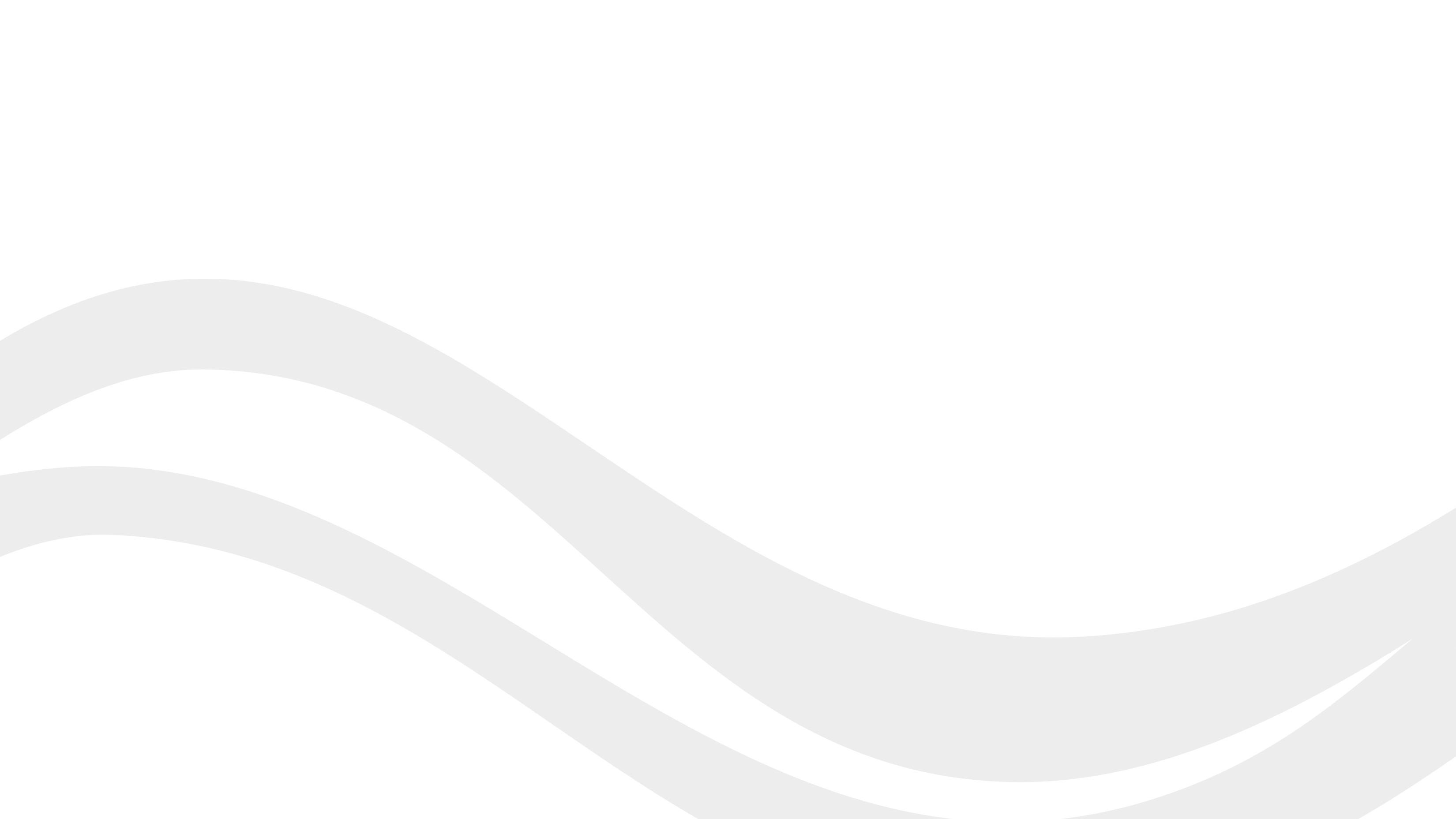 17
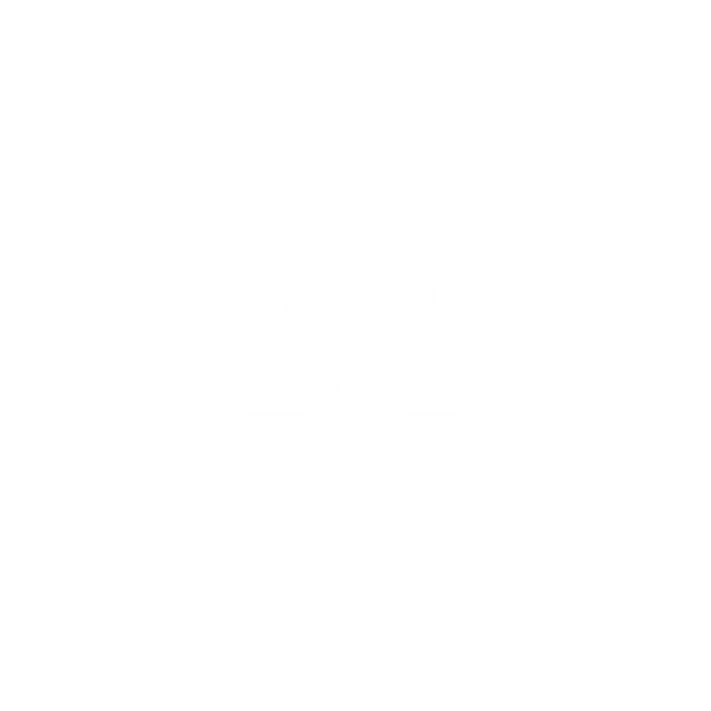 Autoridad del administrador
Aplicabilidad:
Un sistema público de agua, o un sistema estatal pequeño de agua, que sirve a una comunidad desfavorecida y que la Junta Estatal determina que, sistemáticamente, ha fallado en proveer el suministro adecuado de agua potable segura y asequible.

Manual de políticas:
bit.ly/Administrator_Policy_Handbook
ADMINISTRADORES
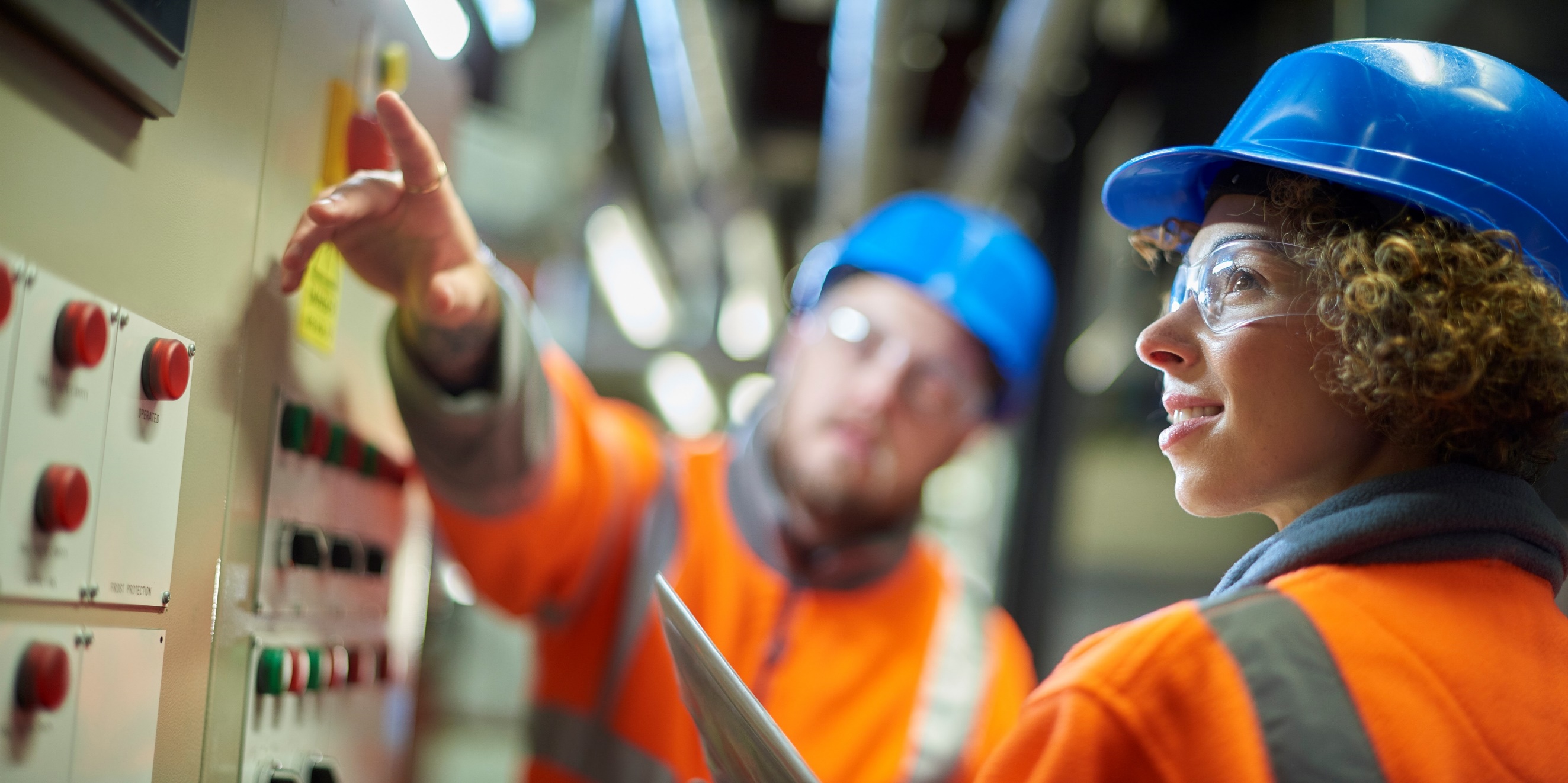 JUNTA ESTATAL DE AGUA                                                     PROGRAMA SAFER
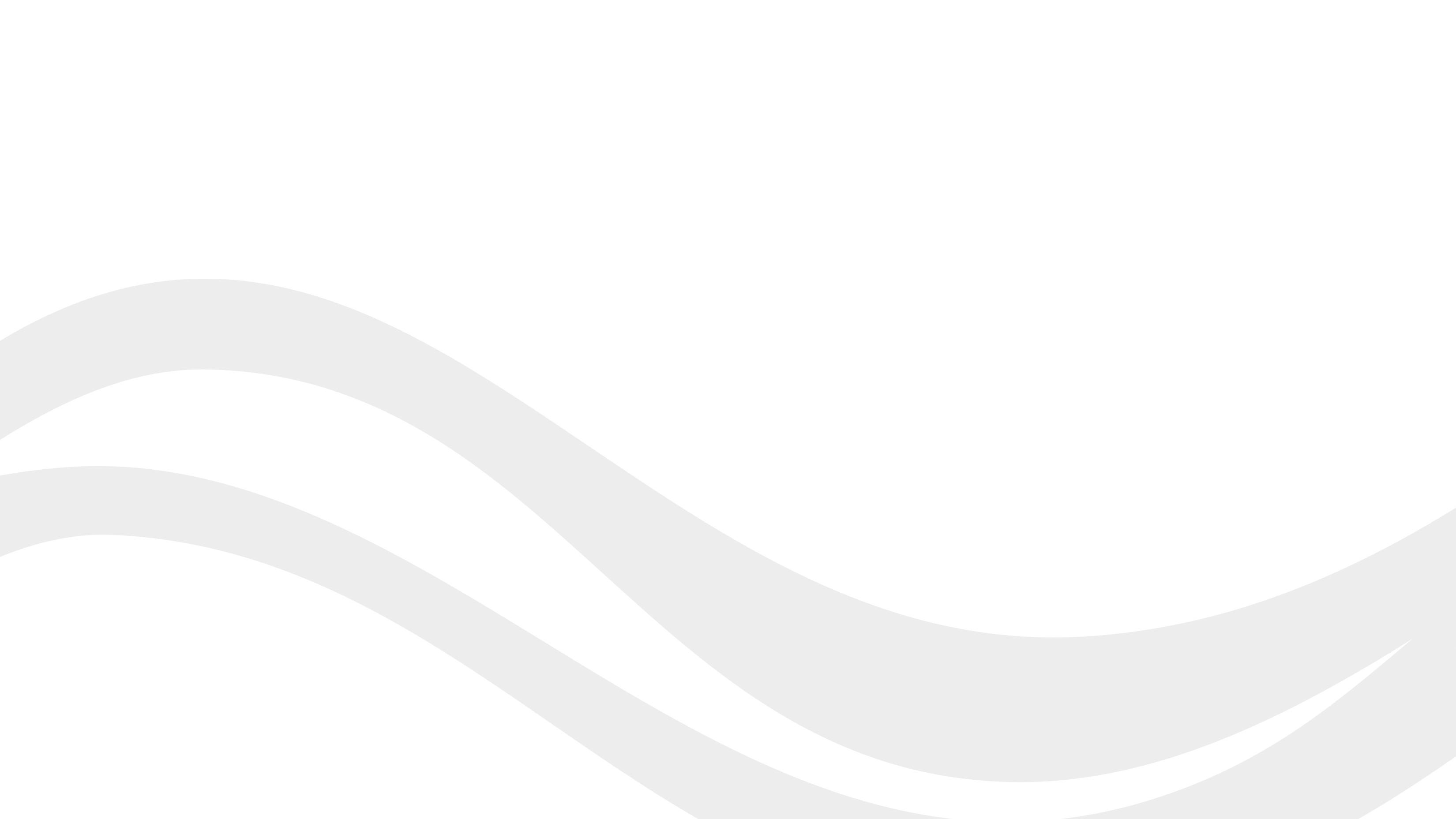 Proceso de nombramiento de un administrador
18
JUNTA ESTATAL DE AGUA                                                     PROGRAMA SAFER
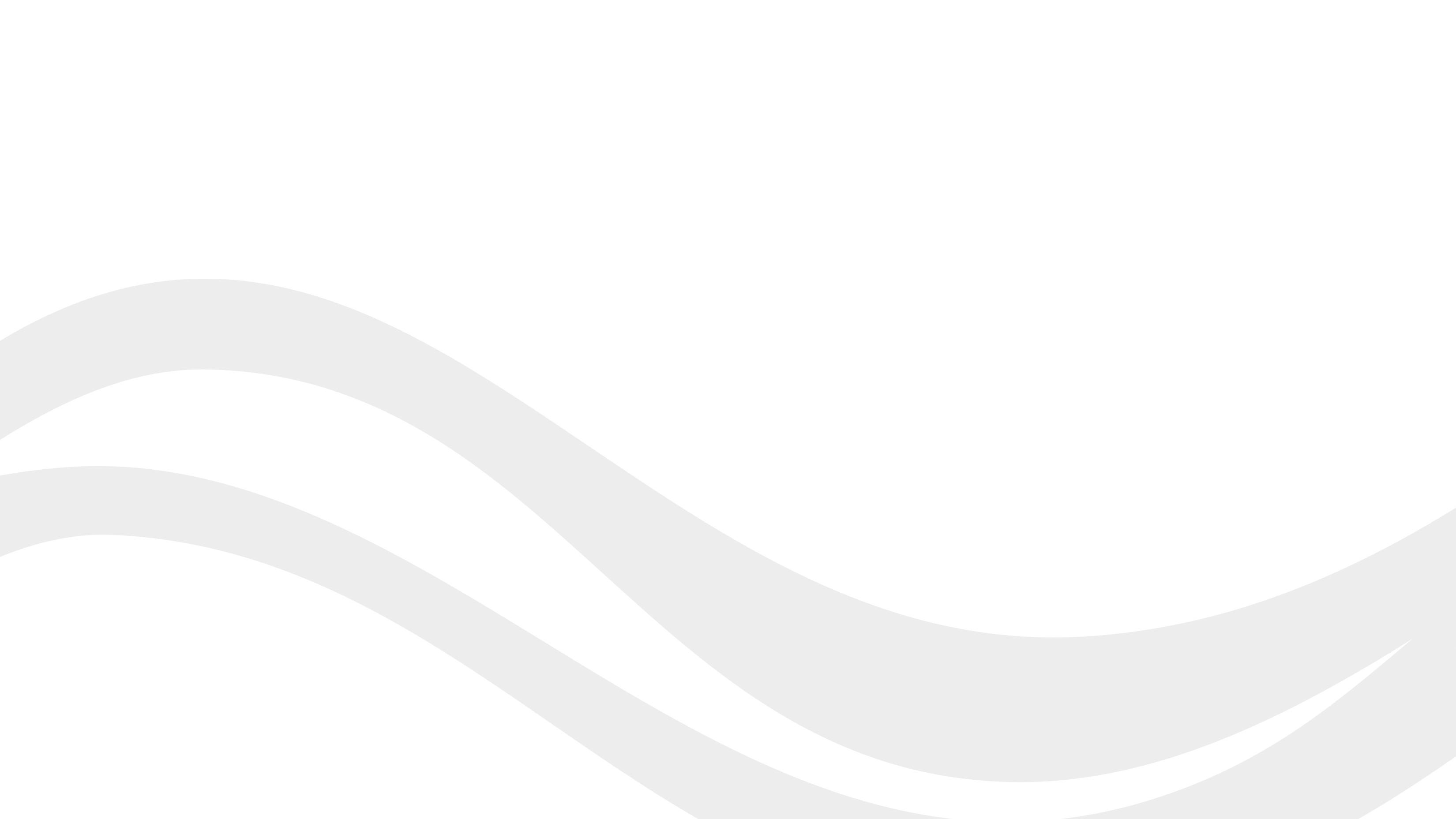 19
Potencial administrador de Allensworth CSD
Se ha identificado el potencial administrador de rango limitado
Stantec Inc.
Aviso público incluido:
Nombre del administrador potencial
Competencias
Período de comentarios públicos
20 de junio de 2024
JUNTA ESTATAL DE AGUA                                                     PROGRAMA SAFER
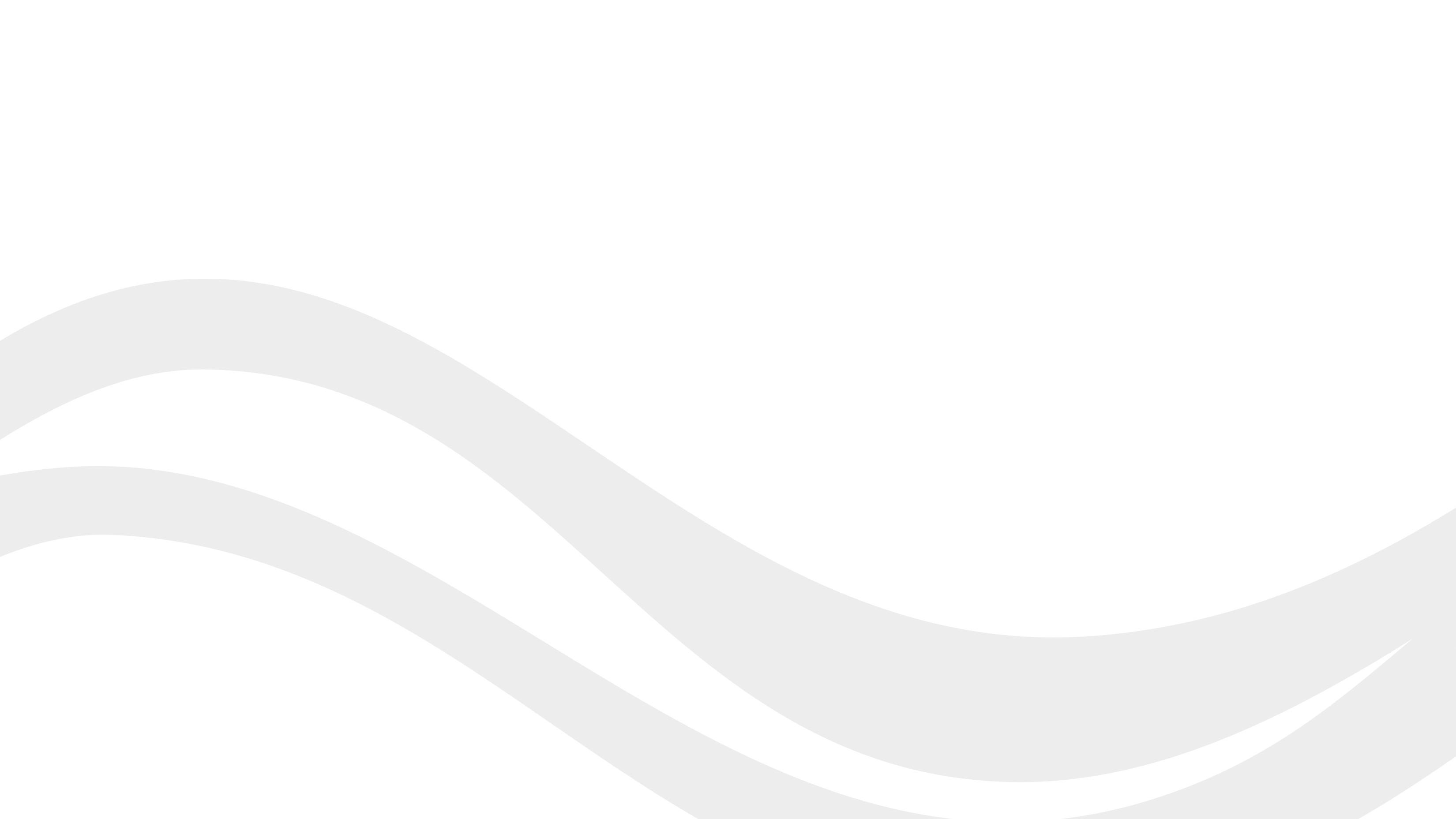 20
Potencial administrador de Allensworth CSD
Equipo de Stantec Inc.
Líder de administración
Emily Finnegan
Khandriale Clark 
Líder de técnica
Nicole Belle Isle
Equipo del programa SAFER de Stantec
Mike Antos
Tori Klug
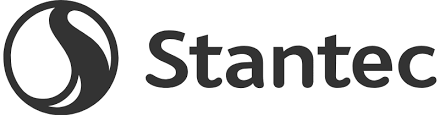 CALIFORNIA WATER BOARDS                                                     SAFER PROGRAM
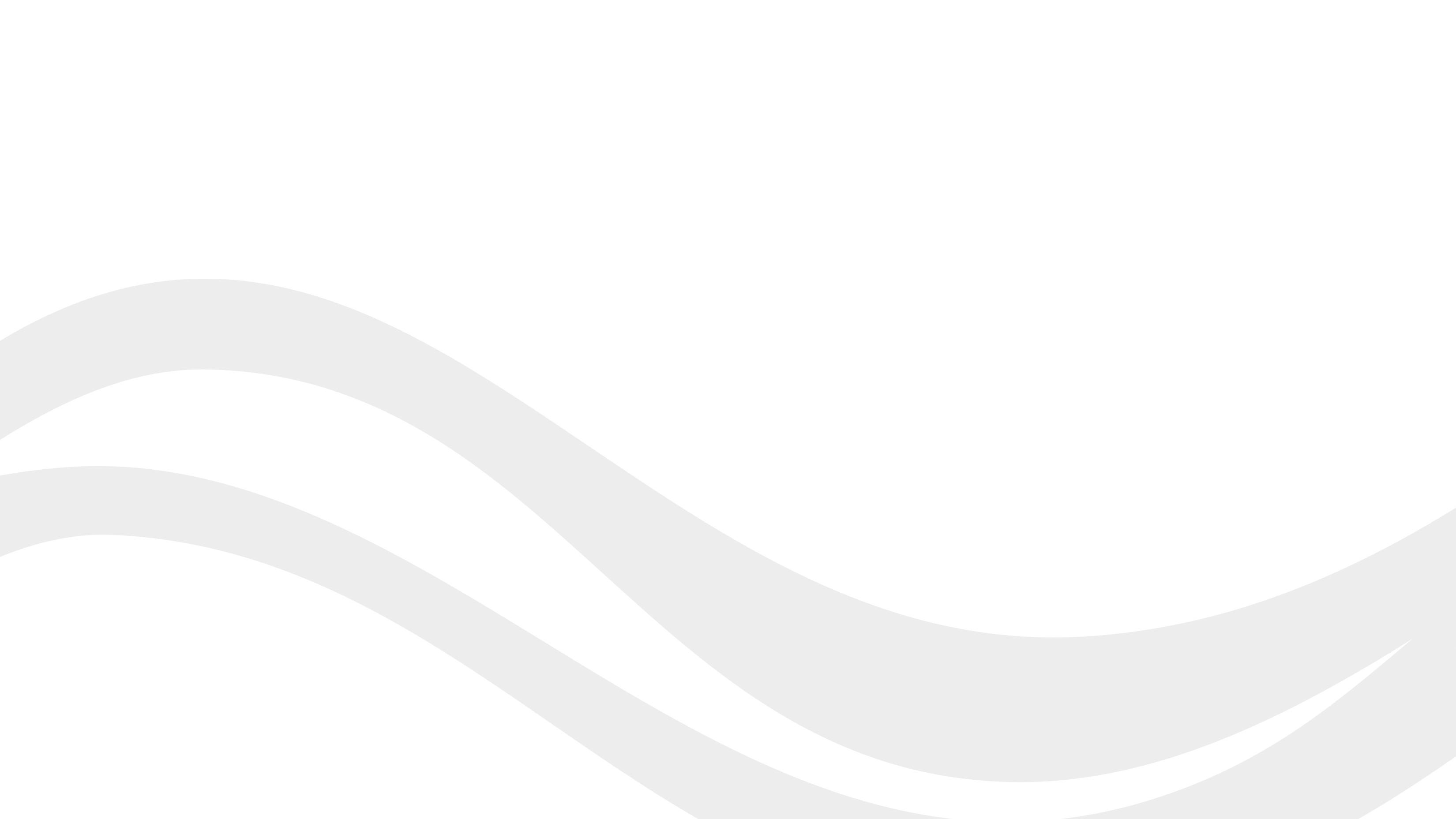 20
Alcance del trabajo y objetivos finales
Stantec:
Realizará una evaluación inicial del sistema de agua.
Desarrollará y propondrá un plan de trabajo de administrador de rango limitado basado en la evaluación inicial del sistema.
Consultará con Allensworth CSD y la Junta Estatal del Agua para revisar el plan de trabajo y determinar qué componentes son elegibles para financiamiento.
JUNTA ESTATAL DE AGUA                                                     PROGRAMA SAFER
21
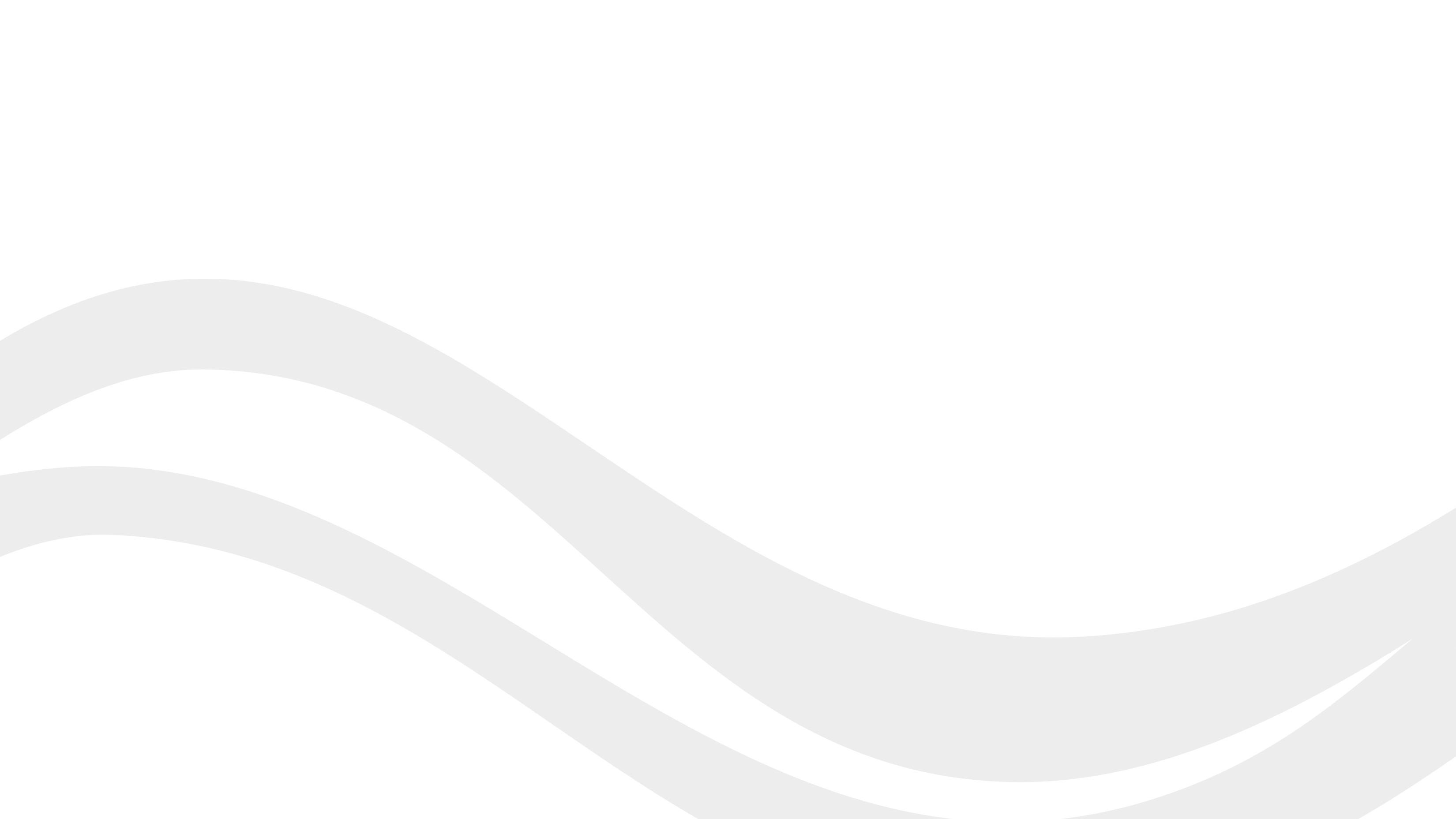 Plan de responsabilidad y participación comunitaria
Desarrollado en los 120 días siguientes al nombramiento
Reuniones públicas al menos una vez cada tres (3) meses
Anunciar las reuniones con 10 días de anterioridad
Oportunidad para realizar comentarios públicos
Participación comunitaria
Acceso del público a los registros
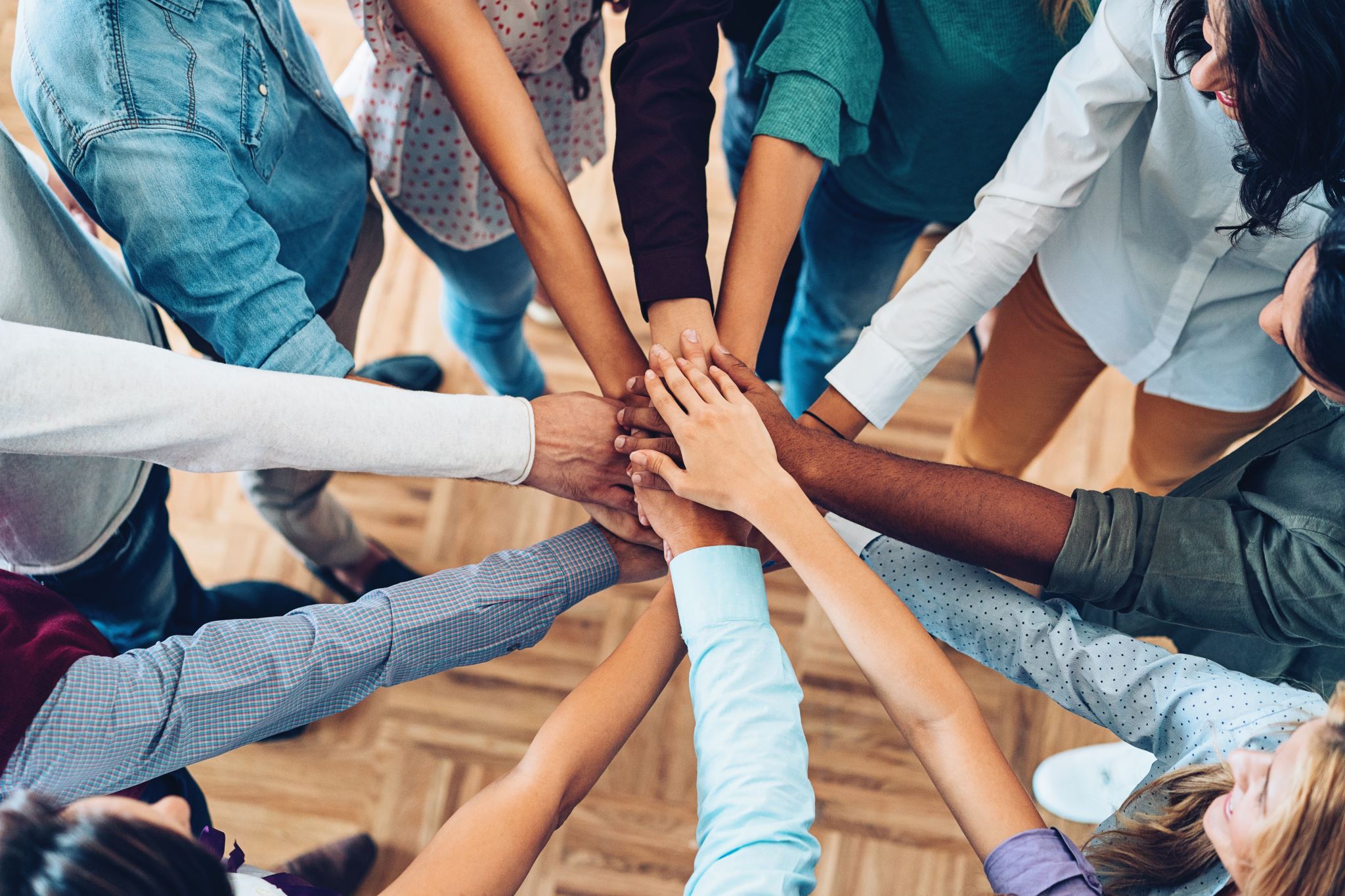 JUNTA ESTATAL DE AGUA                                                     PROGRAMA SAFER
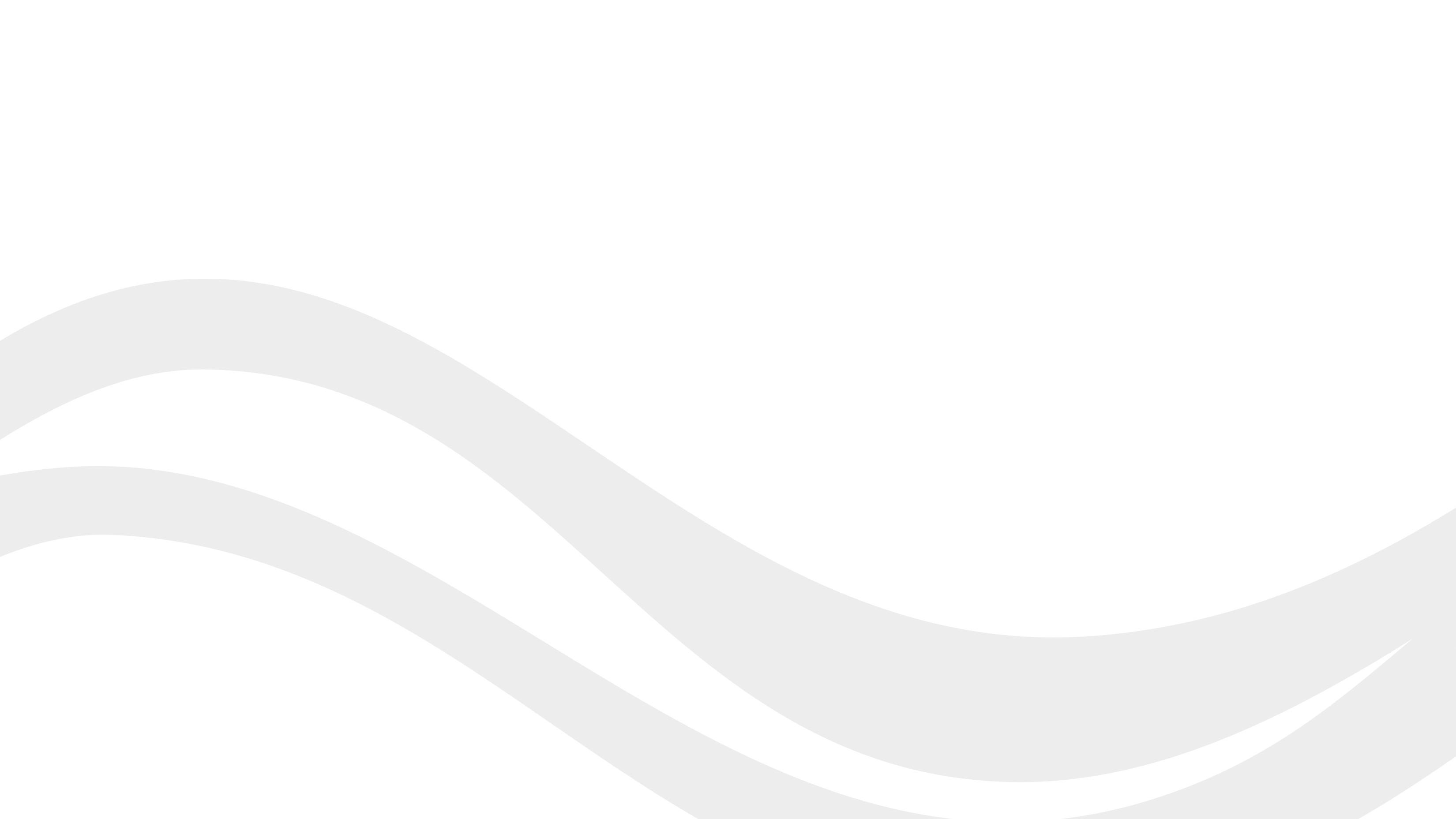 22
Plan pos-administrador 
para el servicio de agua potable
Identificar y evaluar problemas técnicos, administrativos y financieros
Hacer un plan para abordar los problemas técnicos, administrativos y financieros
Identificar y evaluar potenciales problemas significativos en el futuro
Identificar los recursos que se necesitan
Evaluar la viabilidad de la gobernanza 
Evaluar la viabilidad de la conexión o 
consolidación con otro sistema
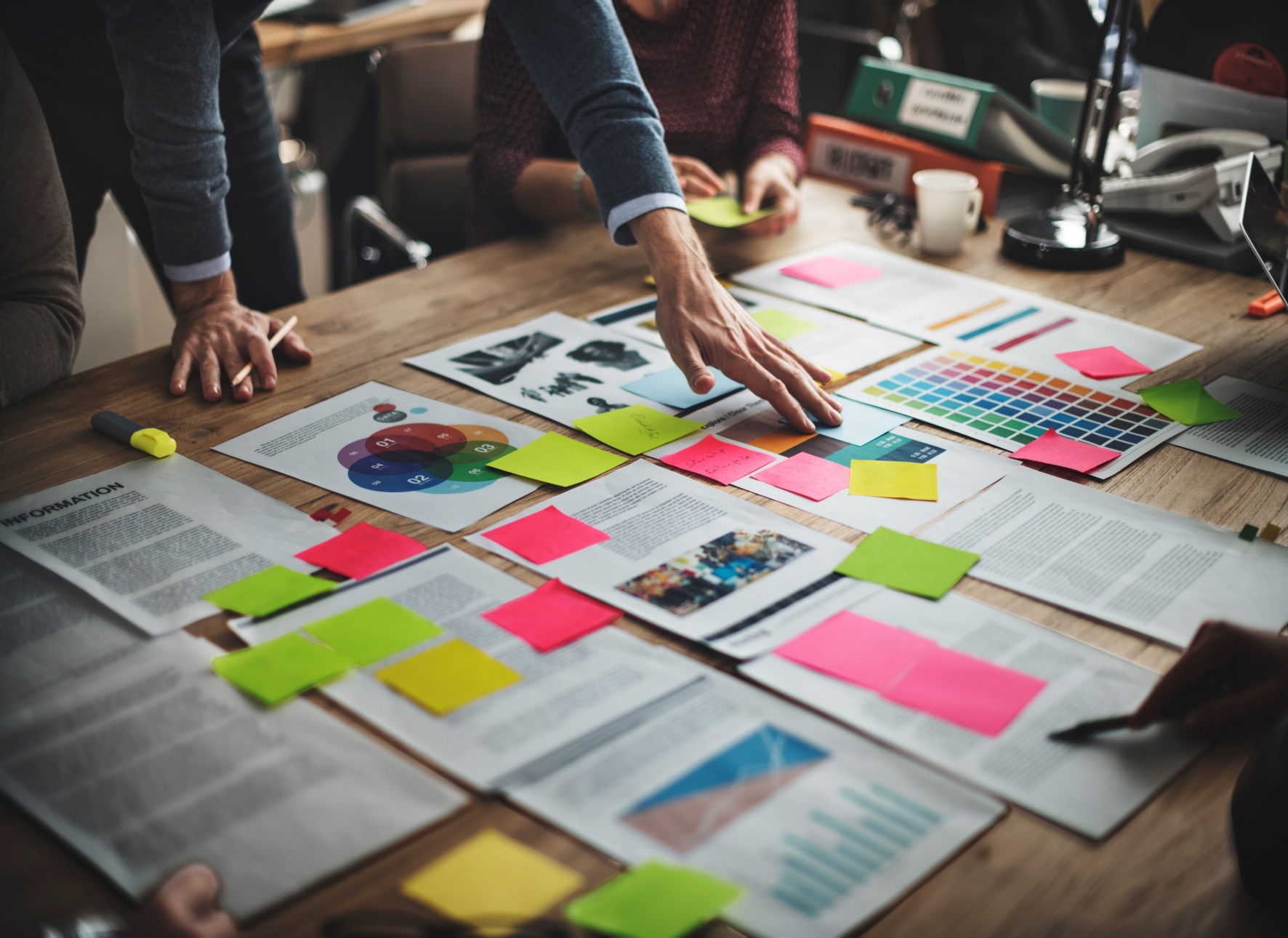 JUNTA ESTATAL DE AGUA                                                     PROGRAMA SAFER
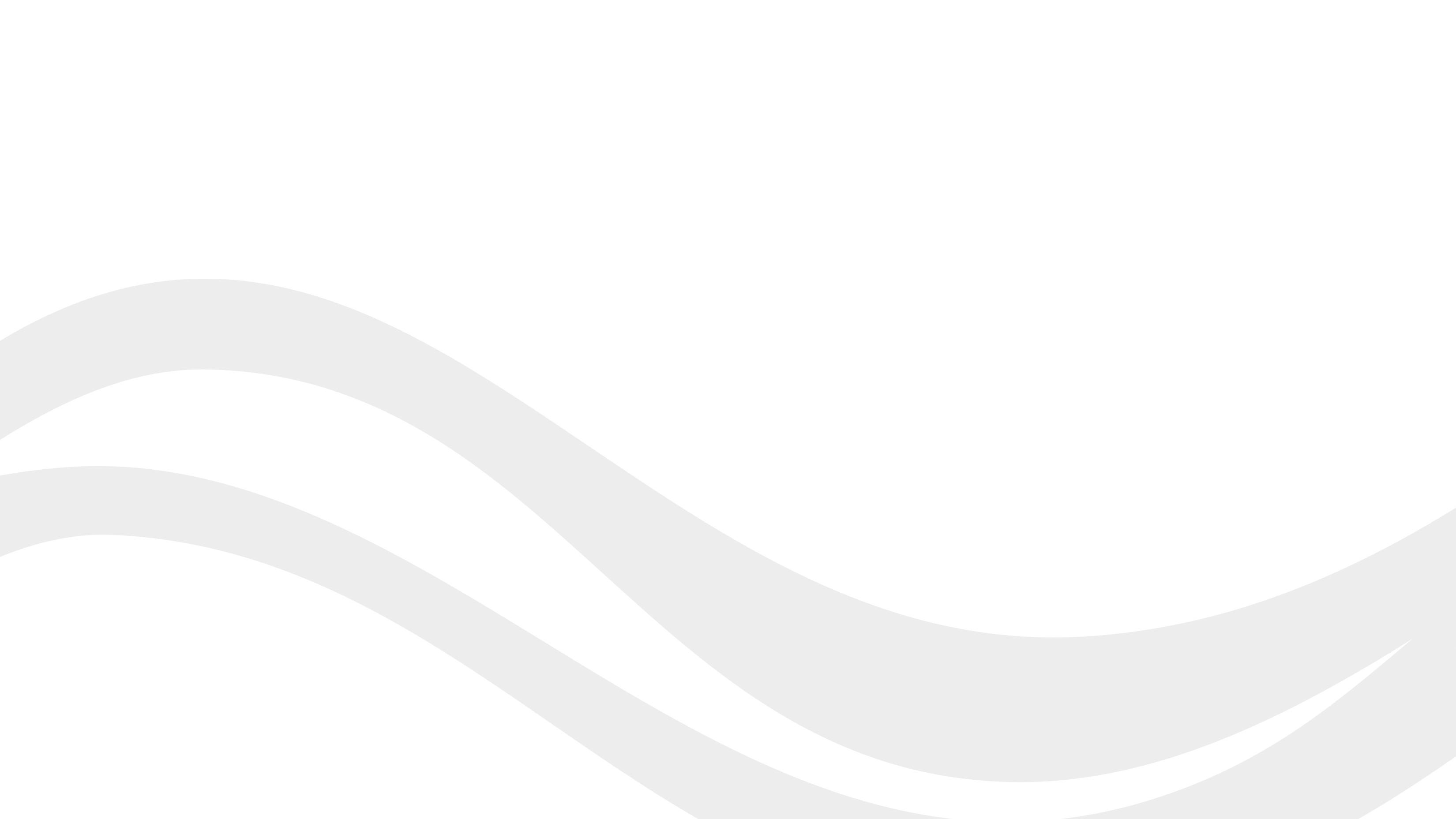 23
Fondos del administrador
JUNTA ESTATAL DE AGUA                                                     PROGRAMA SAFER
24
Aportes comunitarios y de las partes interesadas
JUNTA ESTATAL DE AGUA                                                     PROGRAMA SAFER
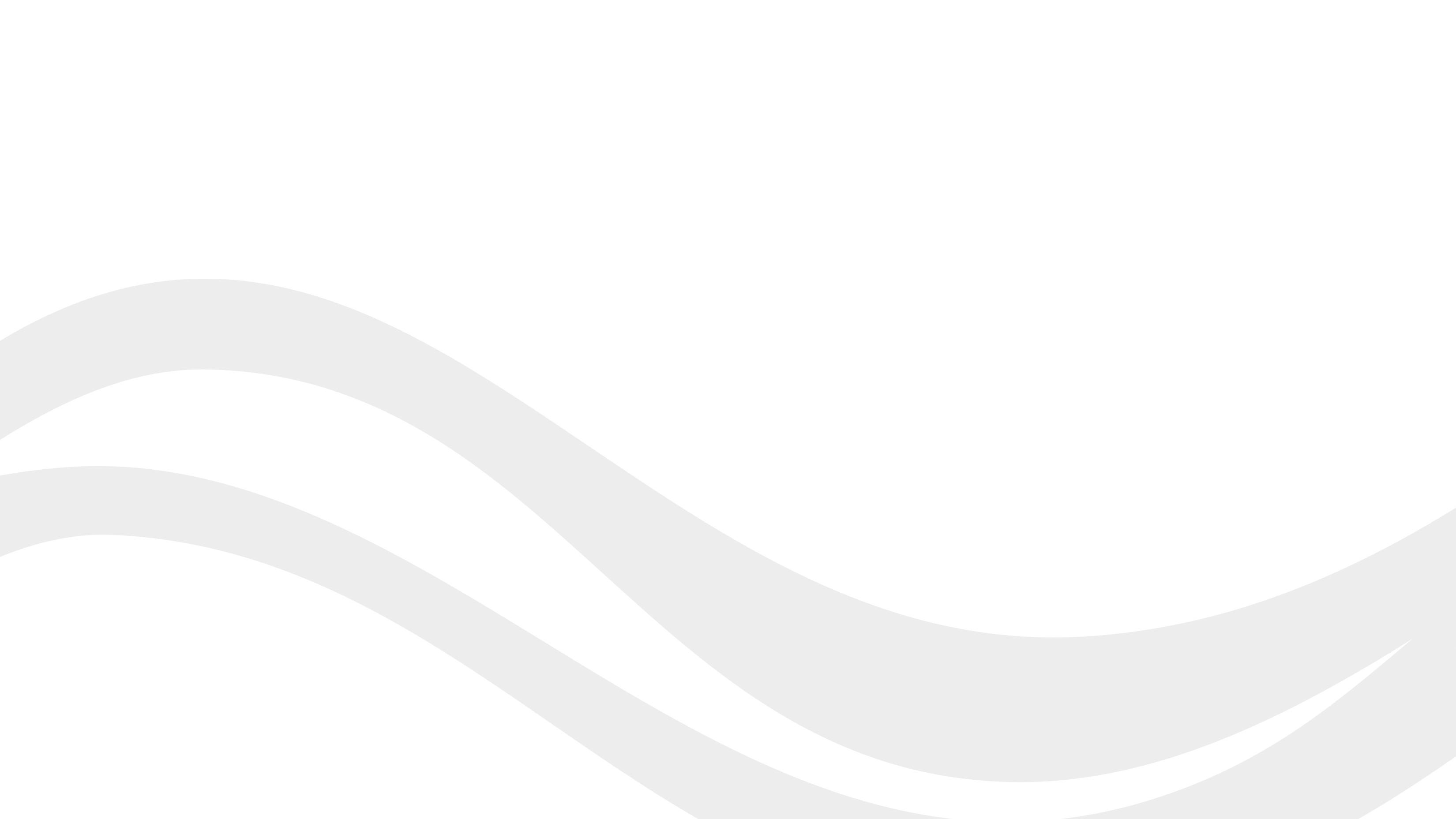 25
Objetivos
JUNTA ESTATAL DE AGUA                                                     PROGRAMA SAFER
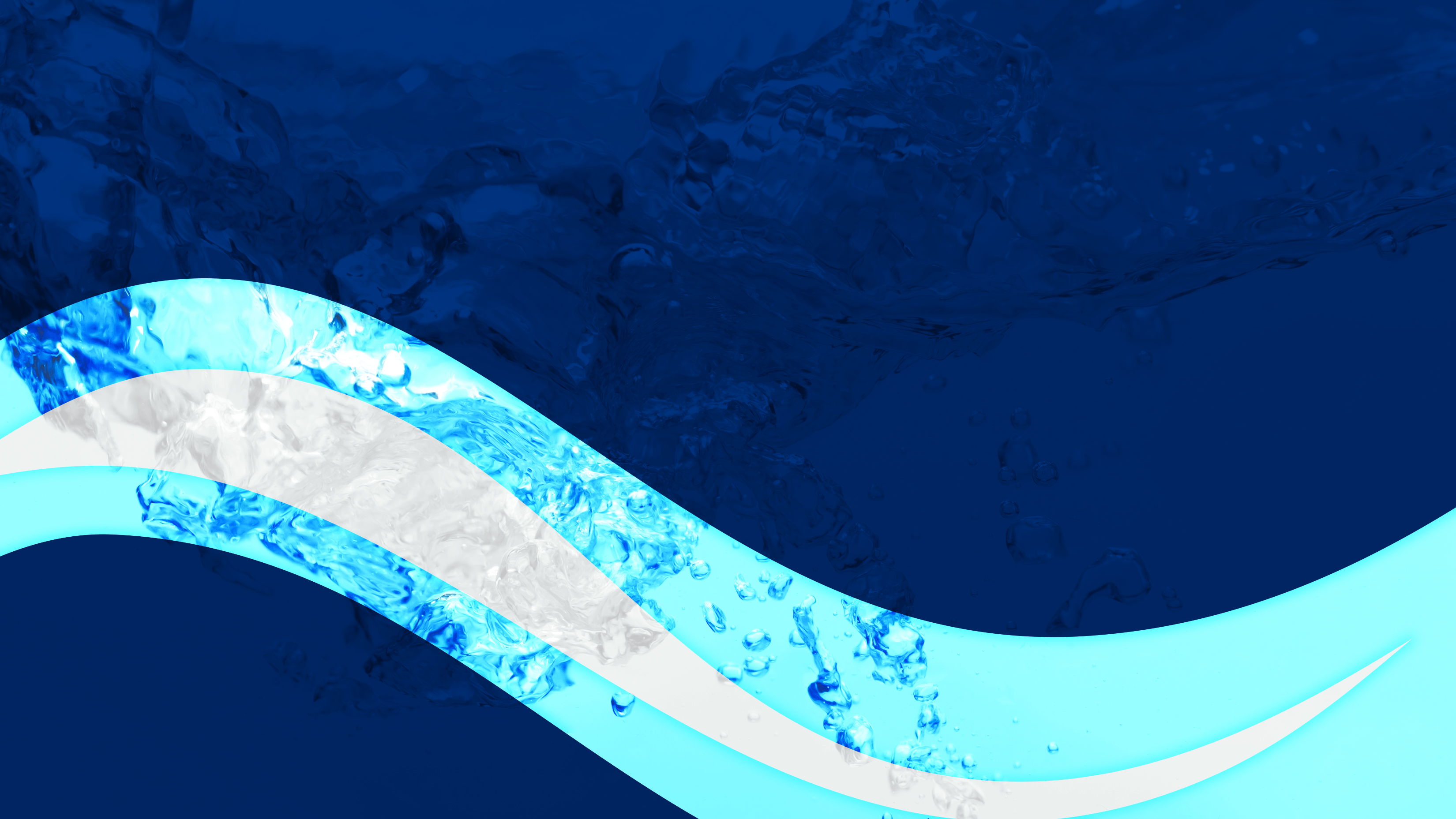 26
Comentarios y preguntas del público
Distrito de servicios comunitarios de Allensworth
JUNTA ESTATAL DE AGUA                                                     PROGRAMA SAFER
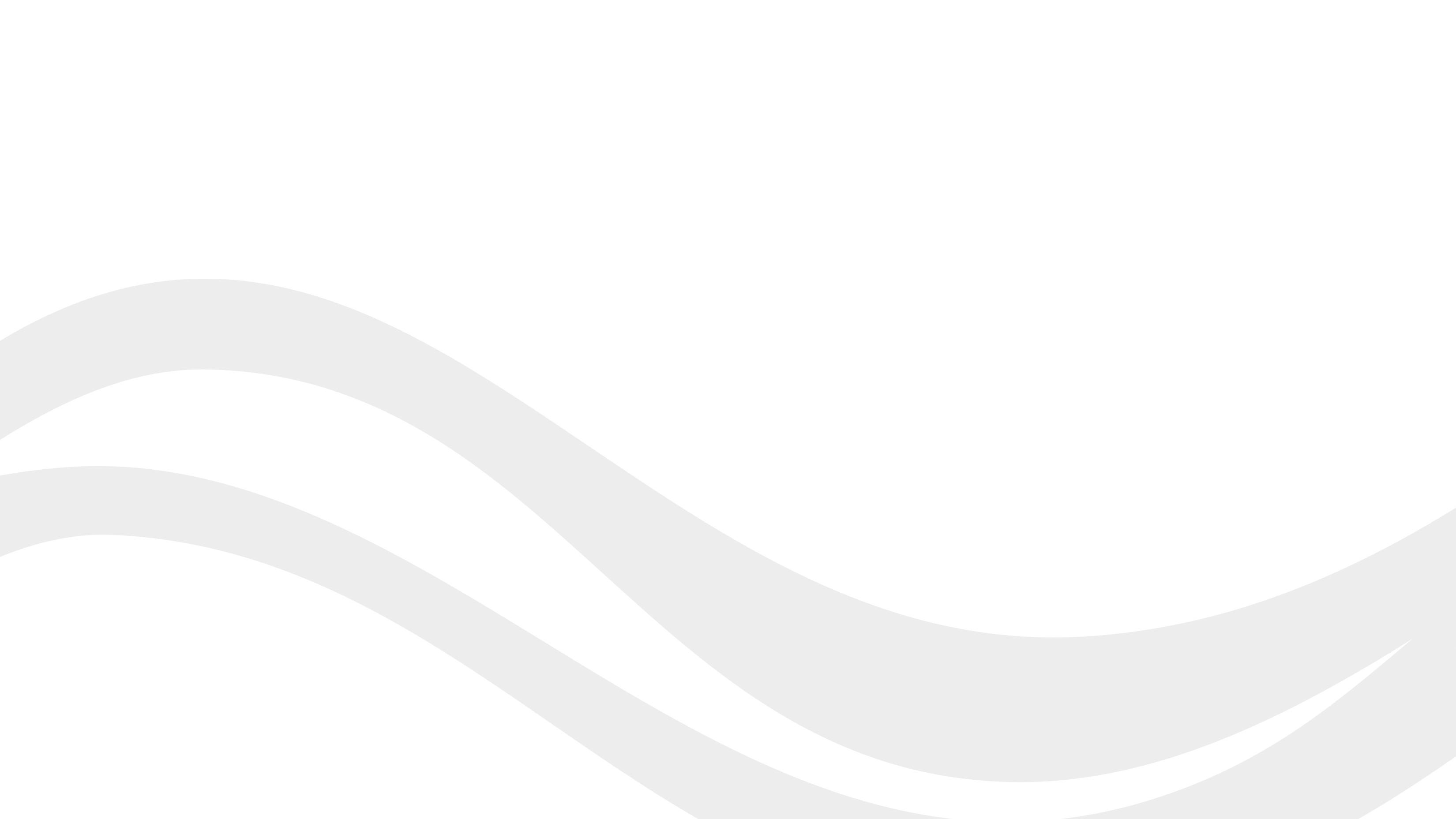 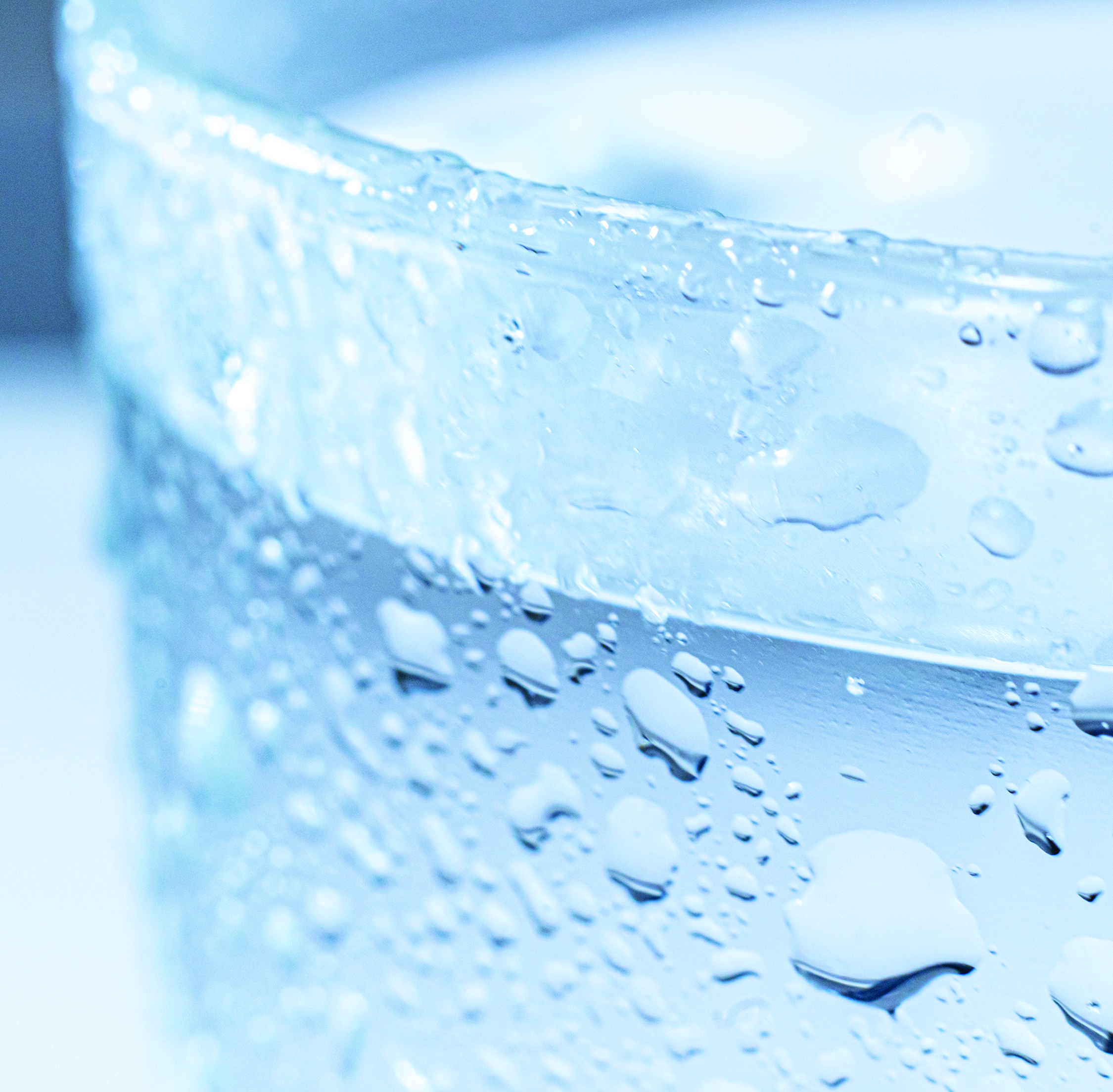 27
¿Desea realizar un comentario? ¿Tiene alguna pregunta?
Nombre y apellido
Afiliación
Pregunta o comentario breve (un máximo de 3 minutos)
JUNTA ESTATAL DE AGUA                                                     PROGRAMA SAFER
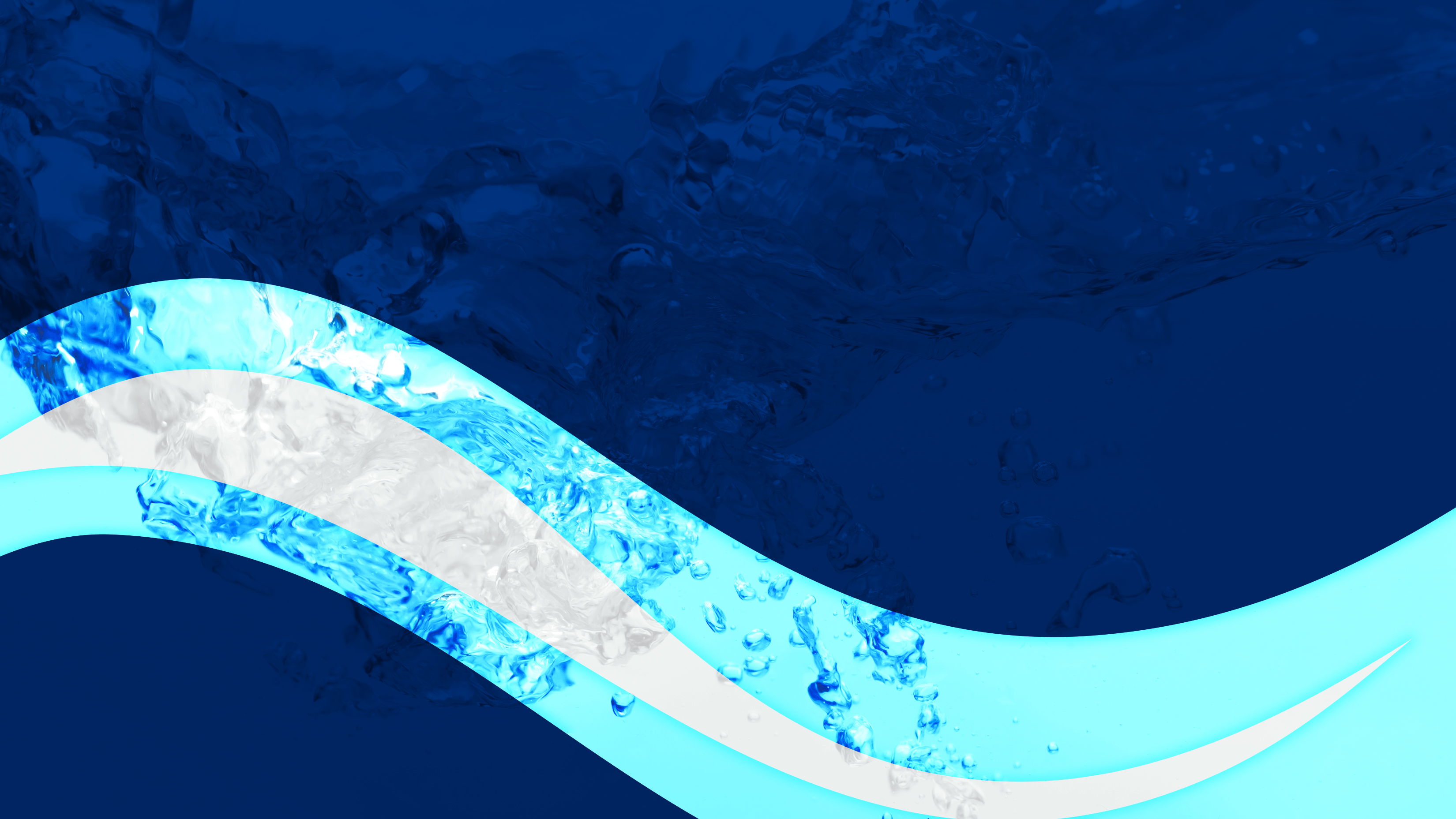 28
Próximos pasos y cierre
JUNTA ESTATAL DE AGUA                                                     PROGRAMA SAFER
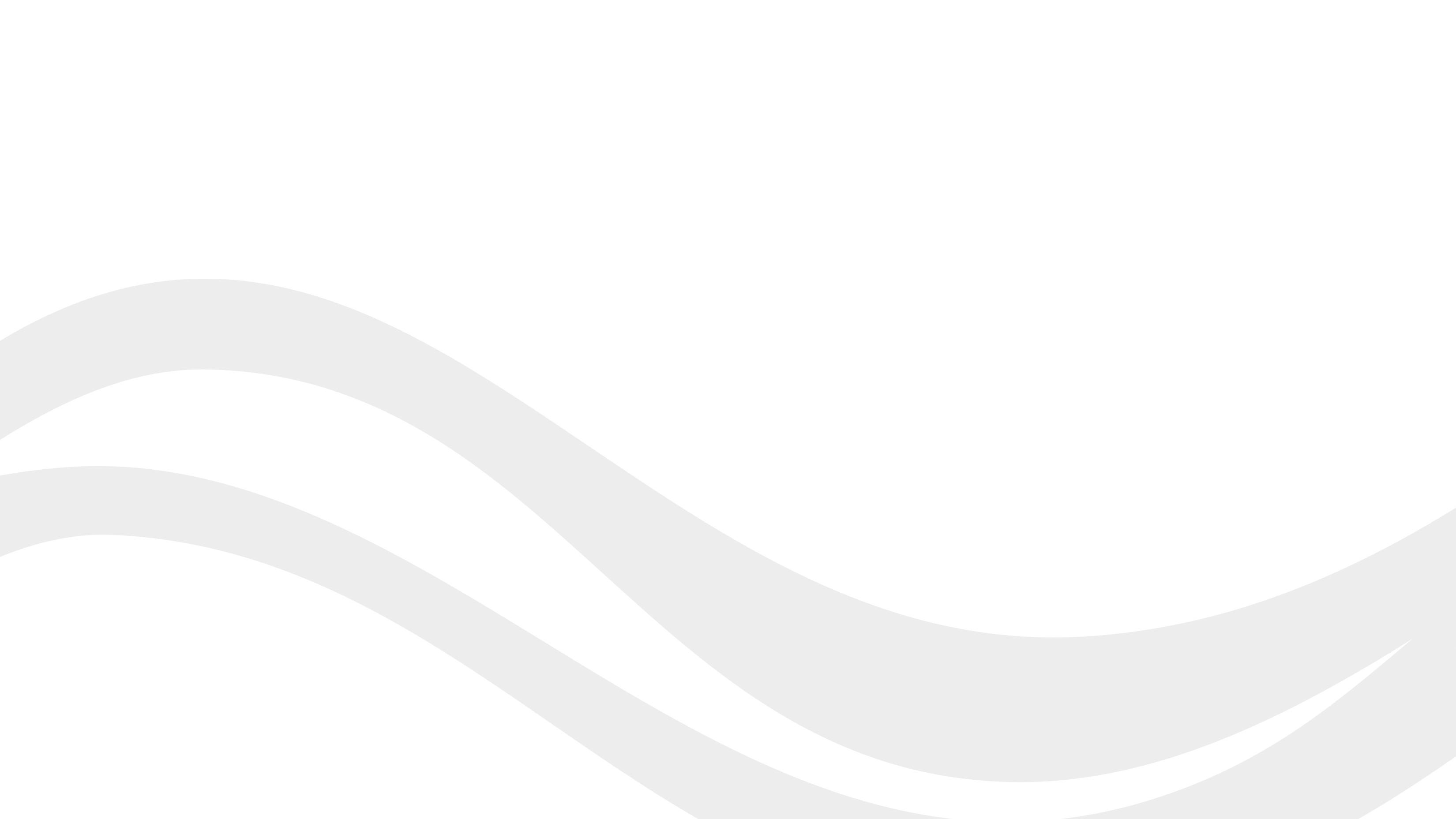 29
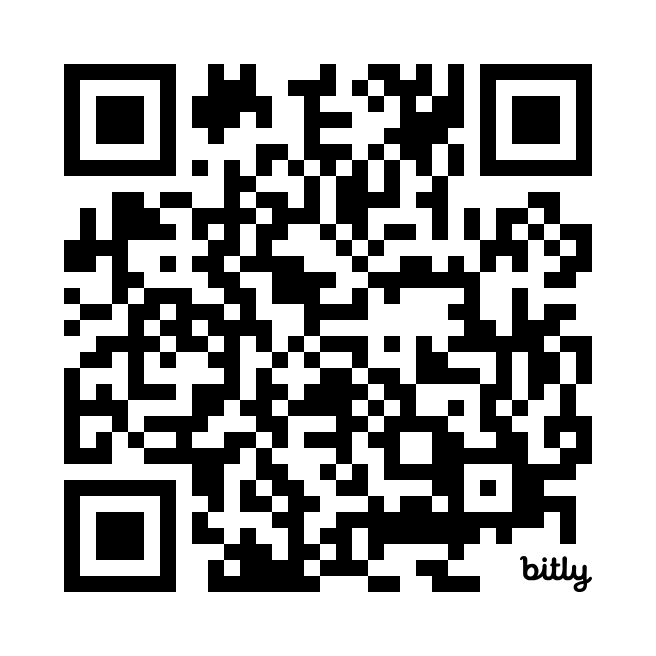 Próximos pasos
Sitio web del administrador: bit.ly/DDW_AdminWebsite.
La fecha límite para los comentarios públicos es el 20 de junio de 2024
Los comentarios y las preguntas escritas pueden enviarse por correo, correo electrónico o teléfono:
Saeeda Rafique, Junta Estatal de Control de Recursos de Agua500 N Central Avenue, Suite 500, Glendale, CA 91203      
DDW-Administrator@waterboards.ca.gov               
Teléfono: (818) 559-2070
JUNTA ESTATAL DE AGUA                                                     PROGRAMA SAFER
30
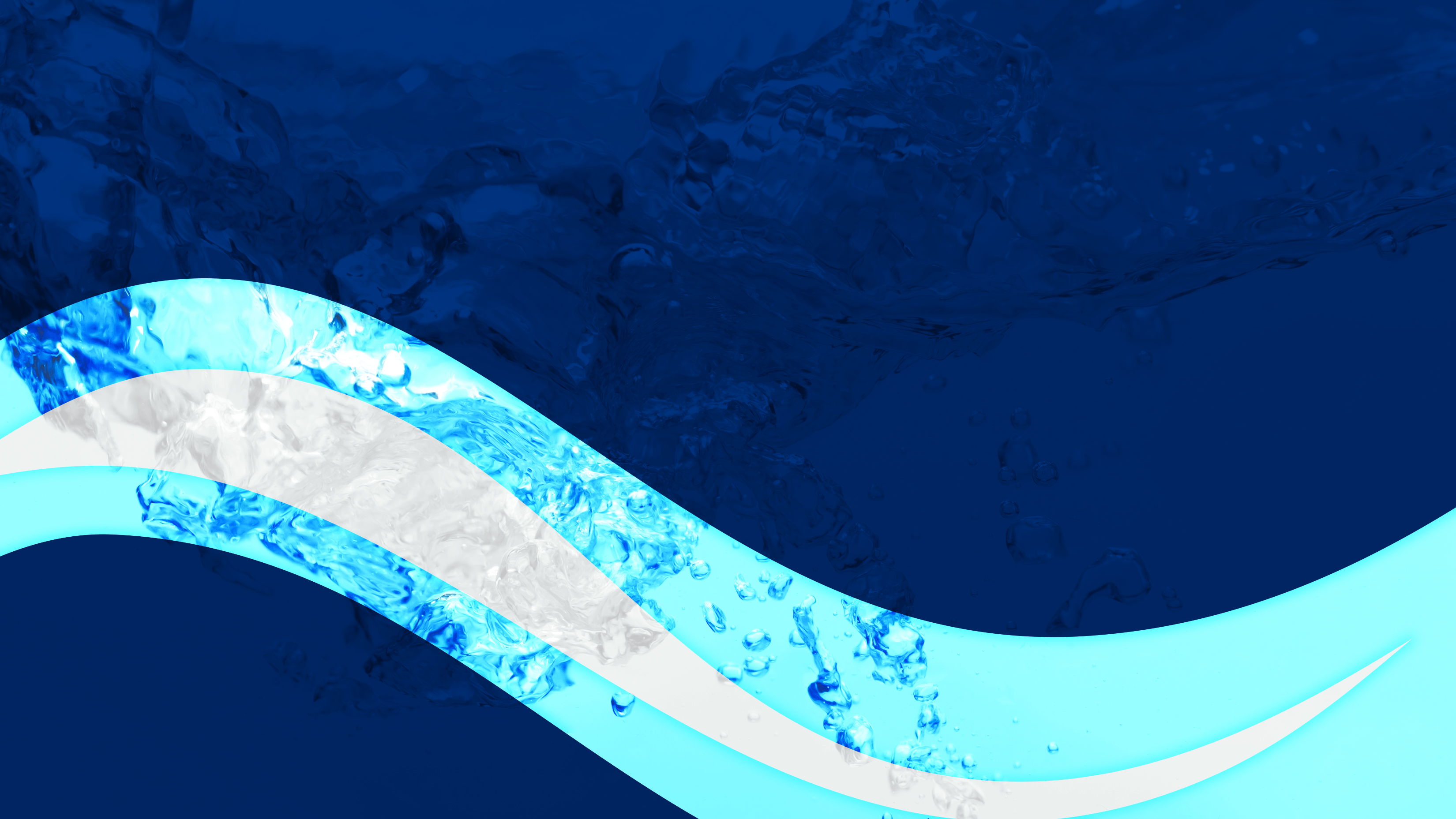 ¡Gracias y pónganse en contacto con nosotros!
DDW-Administrator@waterboards.ca.gov
JUNTA ESTATAL DE AGUA                                                     PROGRAMA SAFER